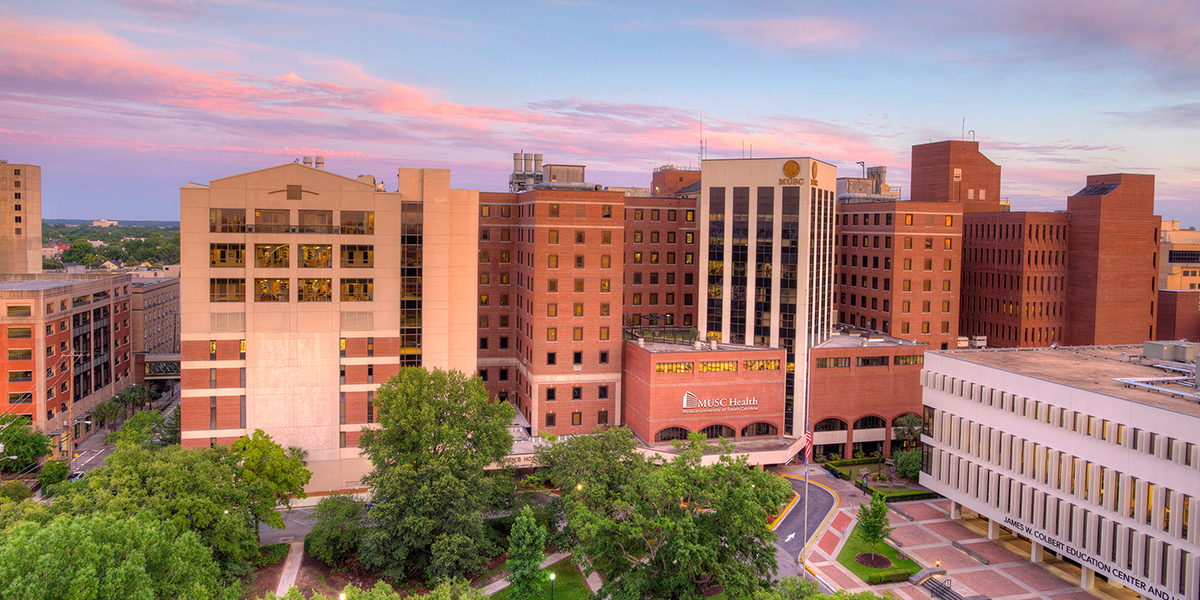 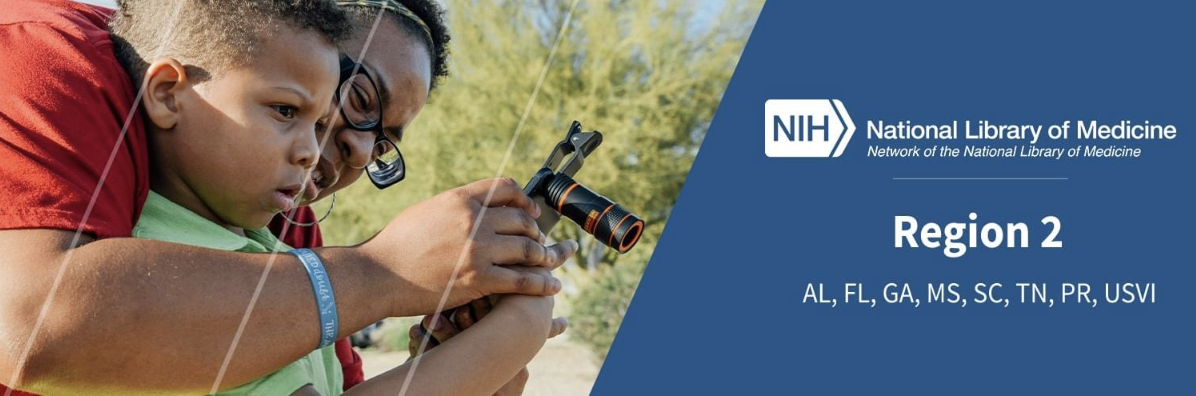 MedlinePlus & MedlinePlus Español Overview
Javier Chavez, Bilingual Programs Lead    javier.chavez@nih.govEspañol Team: Felipe Lagos felipe.lagos@bixal.com Paulina Aguilar paulina.aguilar@nih.gov https://medlineplus.gov/spanish/@mplusgov & @medlineplusenespanol
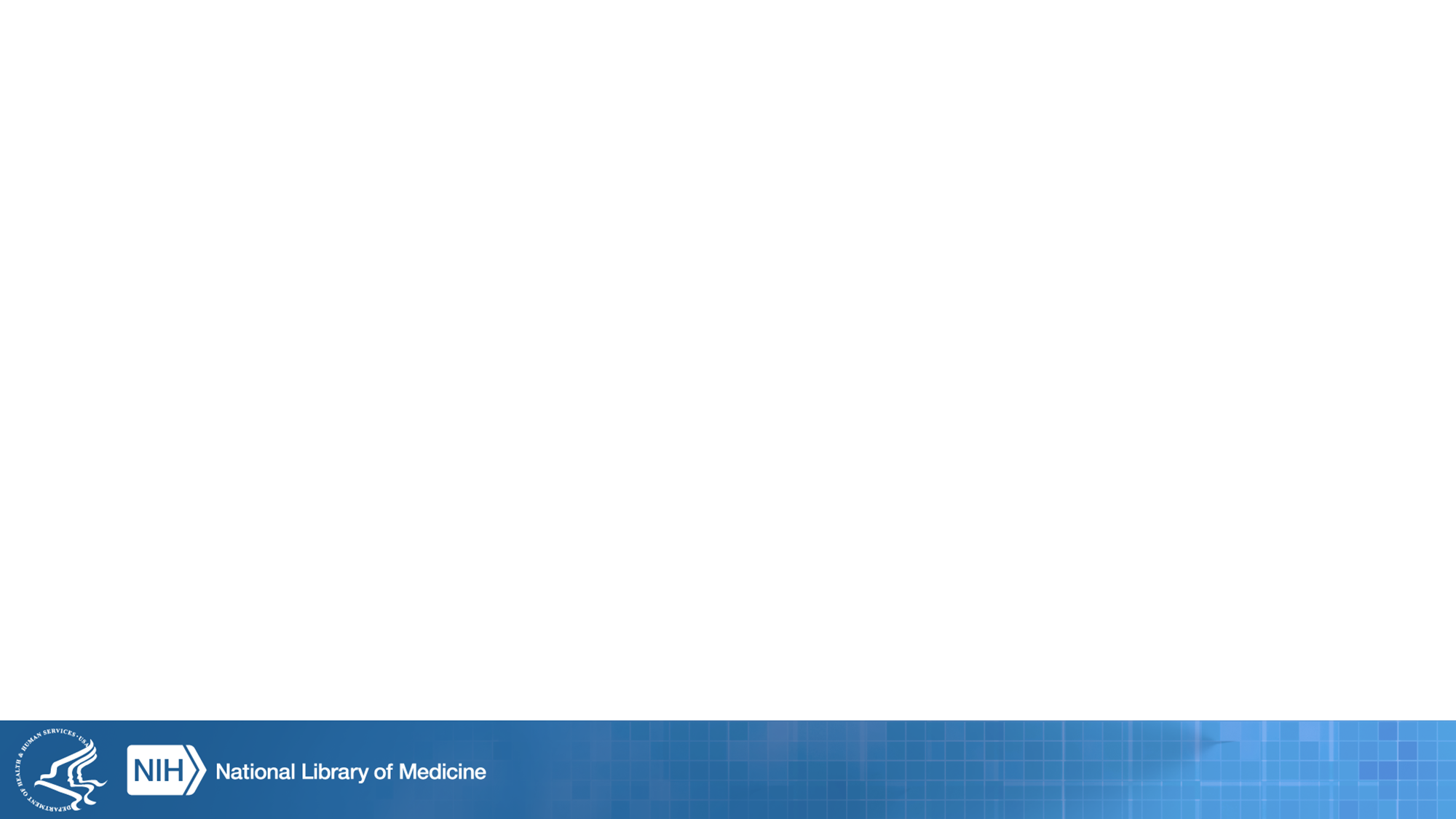 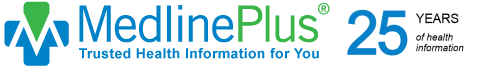 Consumer Background
Why Translate
About MedlinePlus
Translation & Transcreation
Cultural Challenges
MedlinePlus Español Resources
Sample Social Media
Sample Pages
Agenda
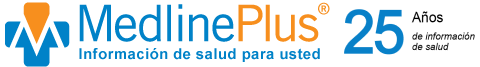 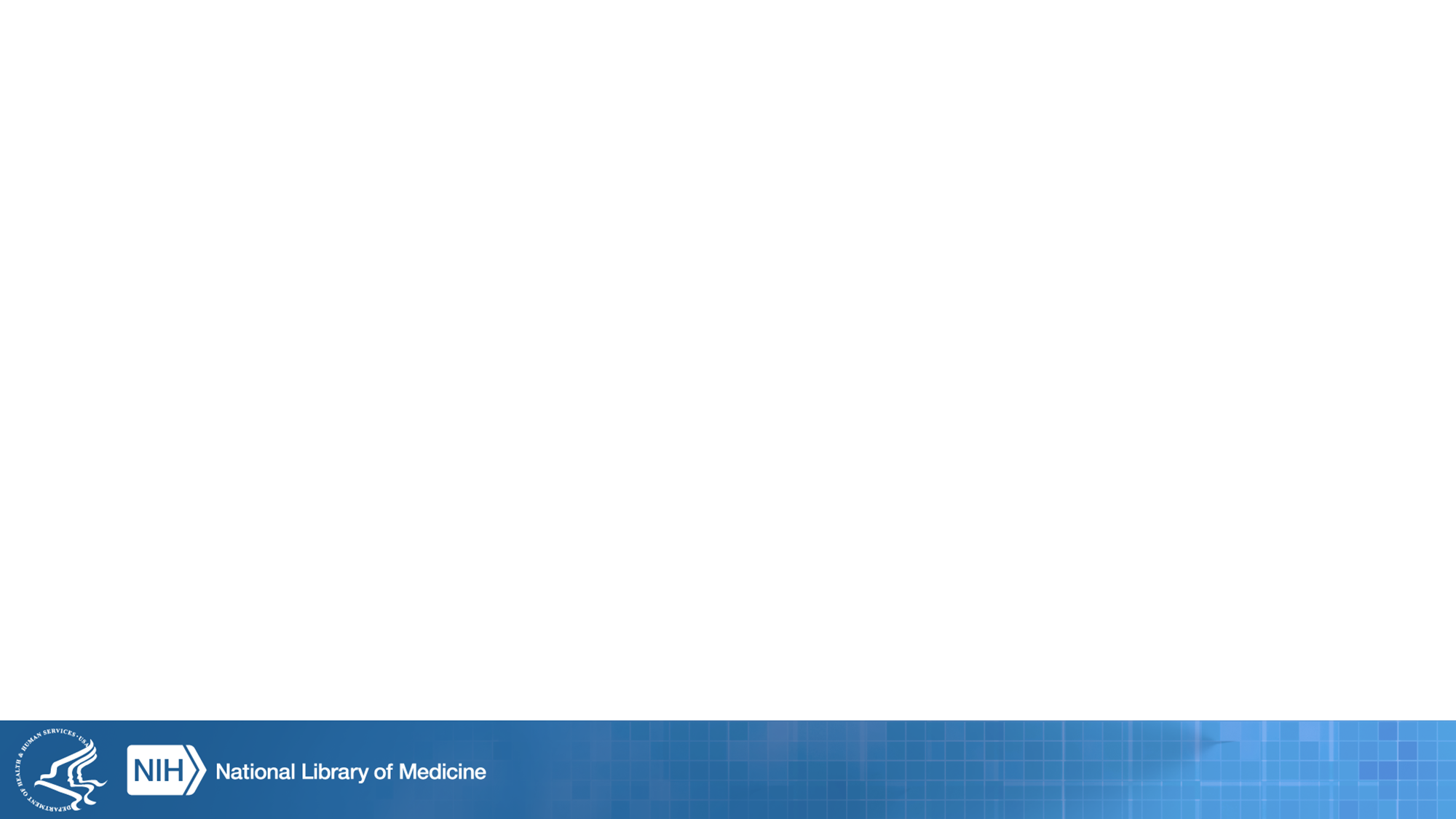 The U.S. Bilingual Consumer
In the U.S., there are 62.1 million people who identify as Hispanic or Latino. 
Spanish is the most common non-English language spoken at home for an estimated 38.5 million U.S. residents. 
People in the U.S. are adopting a bilingual culture and embracing a multi-language approach across public health.
[Speaker Notes: Background information on the US residents who identify as Latinos and speak Spanish at home]
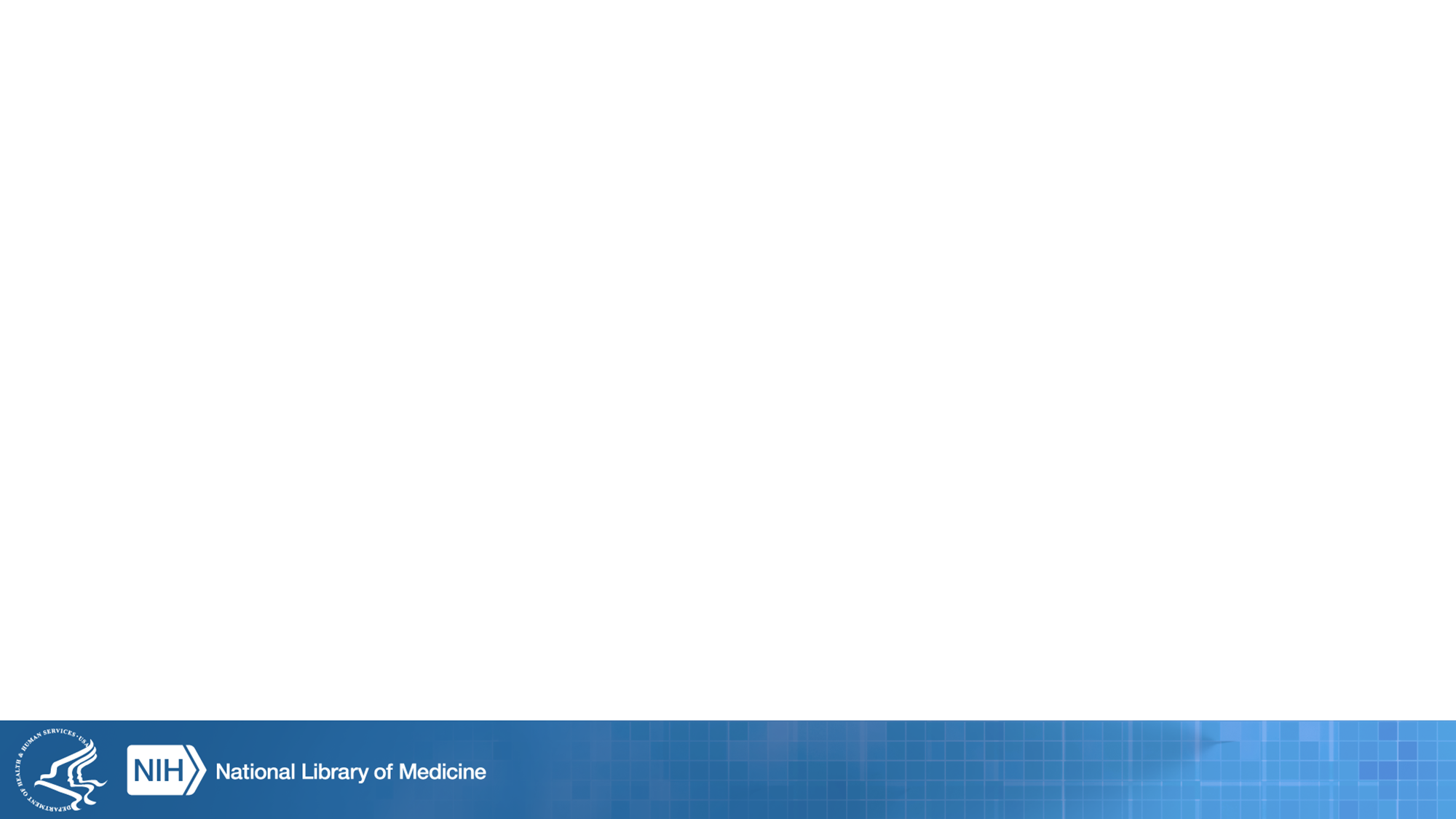 Why Translate to Spanish?
Alignment with the NLM Strategic Plan. 
Strategic Plan Goal #2: Reach more people in more ways through enhanced dissemination and engagement pathways.
Specifically, the M+ Español program helps “reduce health disparities and support underserved communities that bear a disproportionate burden of disease.”
[Speaker Notes: Reference Strategic Goal #2]
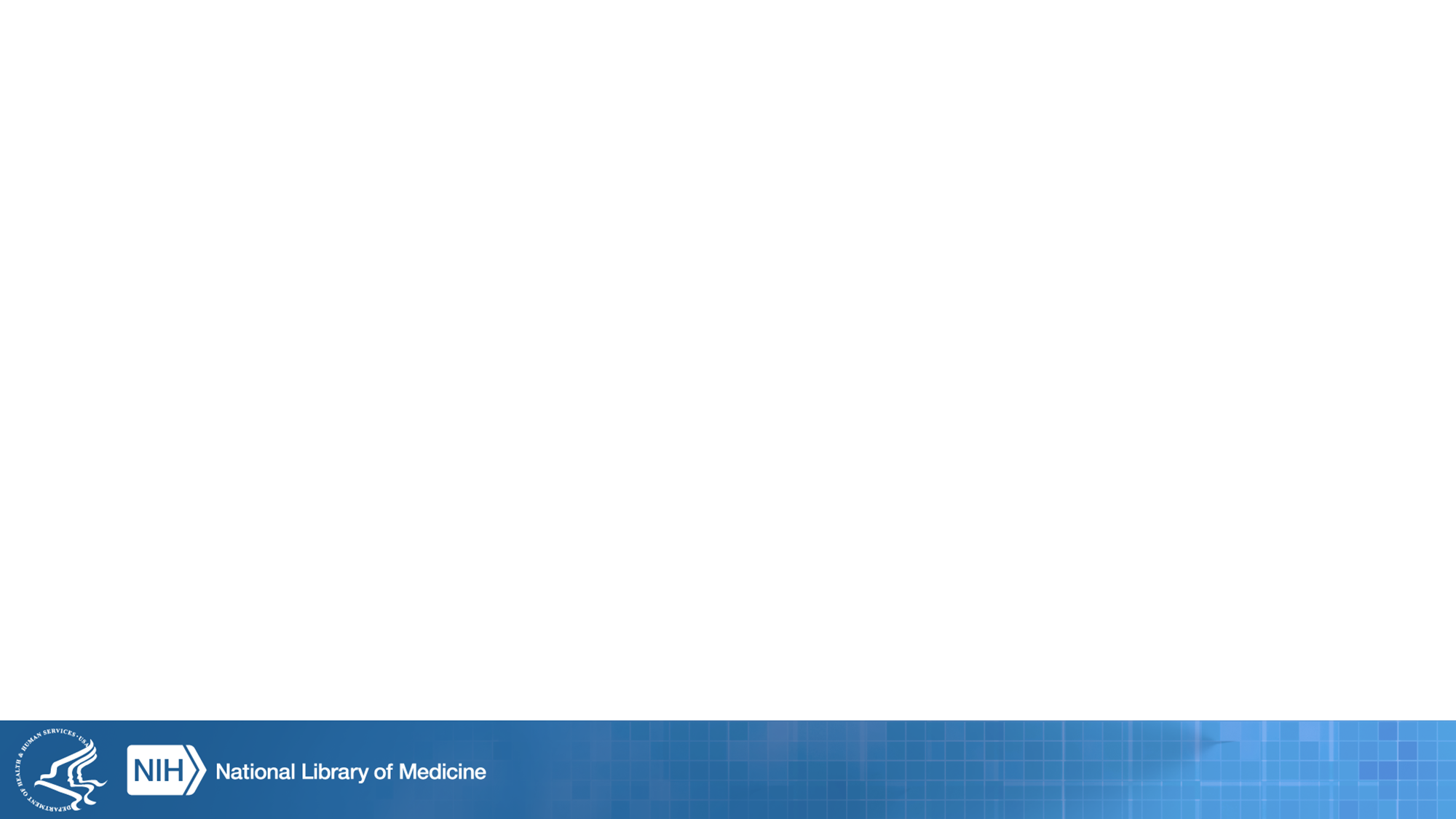 About MedlinePlus
Nearly all information is available in English and Spanish
Health Topics: MedlinePlus 
Some information available in other languages
Health Information in Multiple Languages: MedlinePlus
MedlinePlus: Medical Tests
[Speaker Notes: Background MedlinePlus Espanol, highlight the mirror image of the English and Spanish programs]
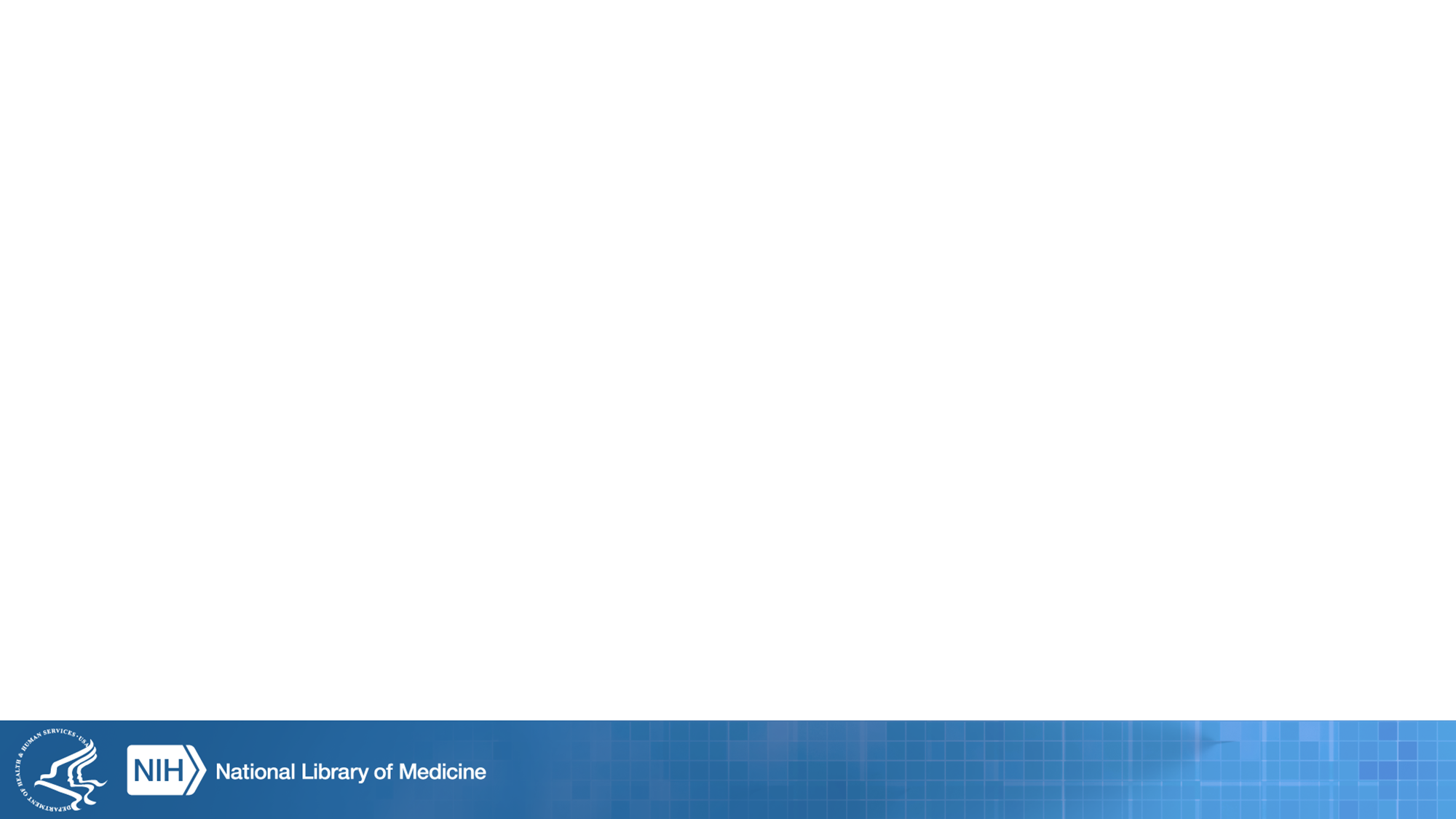 About MedlinePlus (continued)
Links to additional resources
Government & Non-governmental organizations: HHS, CDC, SAMHSA, FDA, Hopkins, Merck, VA, etc.
PubMed (nih.gov)
Home | ClinicalTrials.gov
MedlinePlus: MedlinePlus Connect
[Speaker Notes: Background MedlinePlus Espanol, highlight the mirror image of the English and Spanish programs]
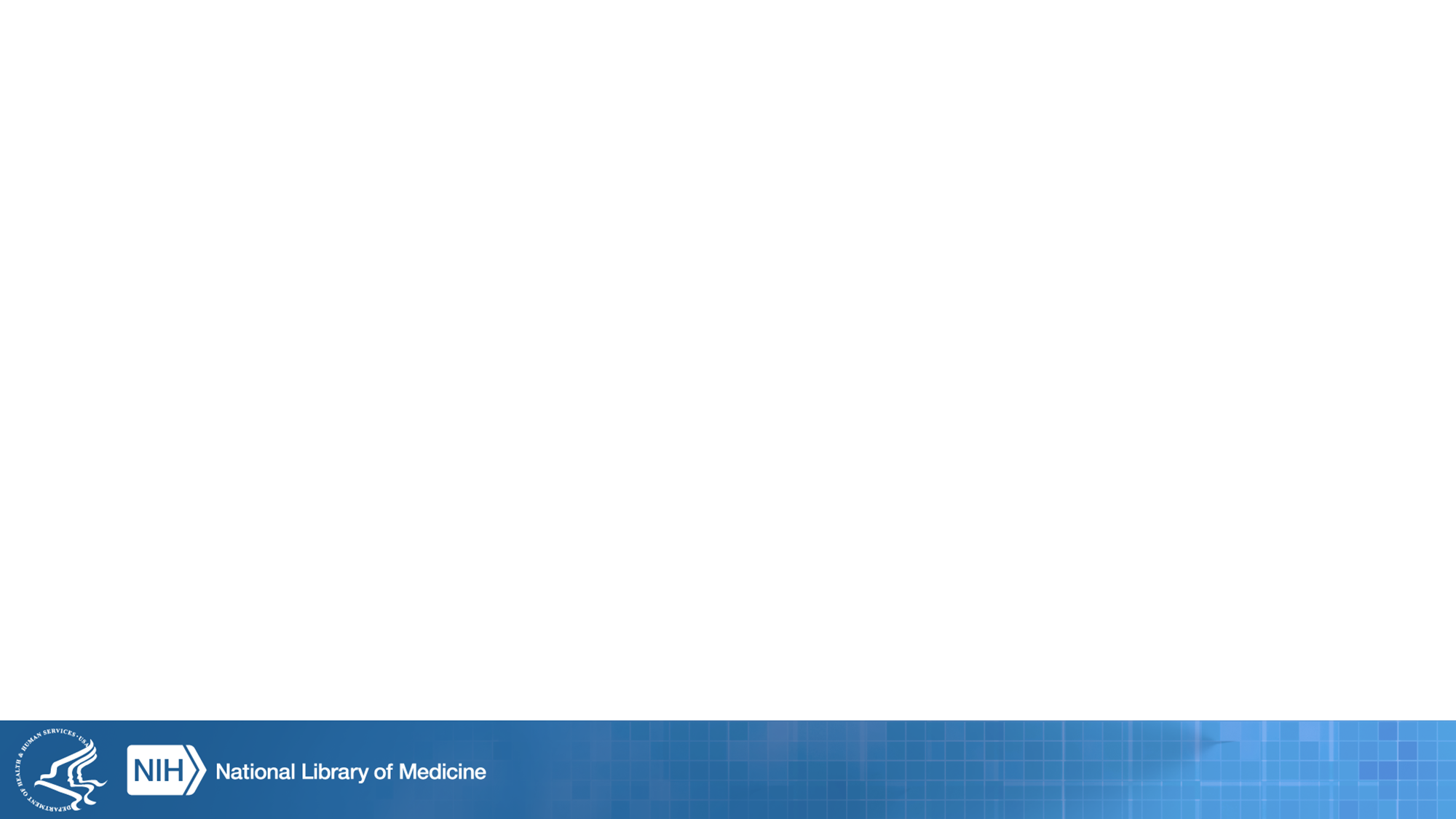 About MedlinePlus (other)
Licensed data
Animated Dissection of Anatomy for Medicine (ADAM) Medical Encyclopedia: MedlinePlus
 American Society of Health-System Pharmacists (ASHP) Drugs, Herbs and Supplements: MedlinePlus
Natural Medicines Comprehensive Database Herbs and Supplements: MedlinePlus
[Speaker Notes: Background MedlinePlus Espanol, highlight the mirror image of the English and Spanish programs]
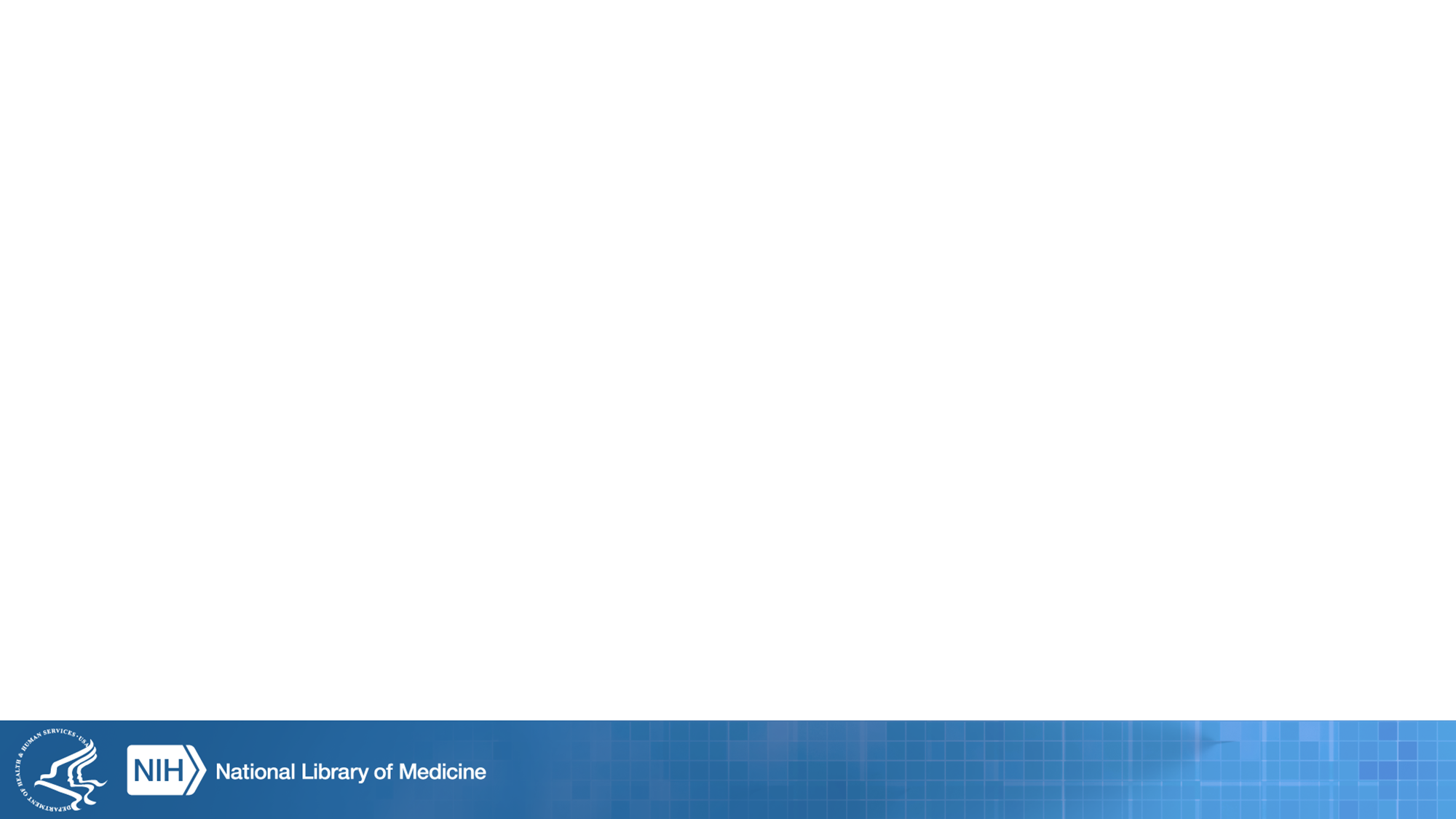 About MedlinePlus (visual)
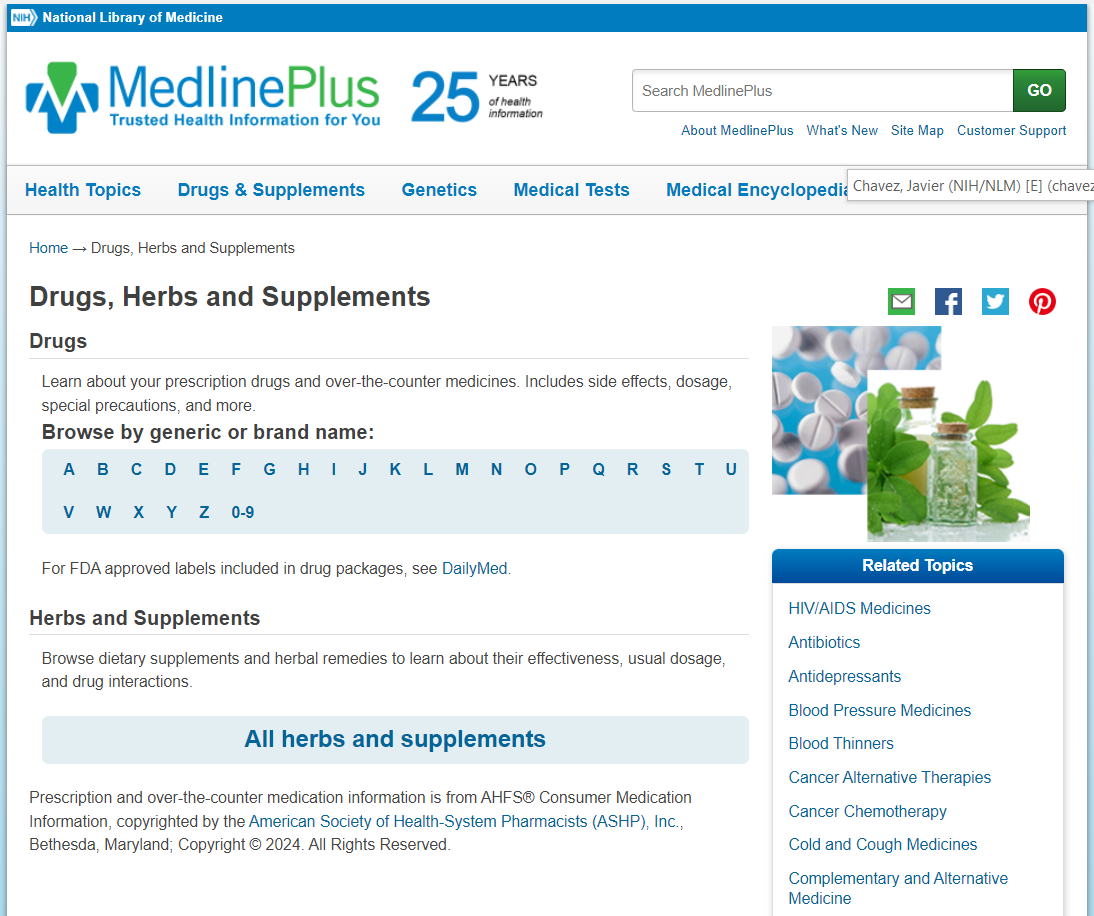 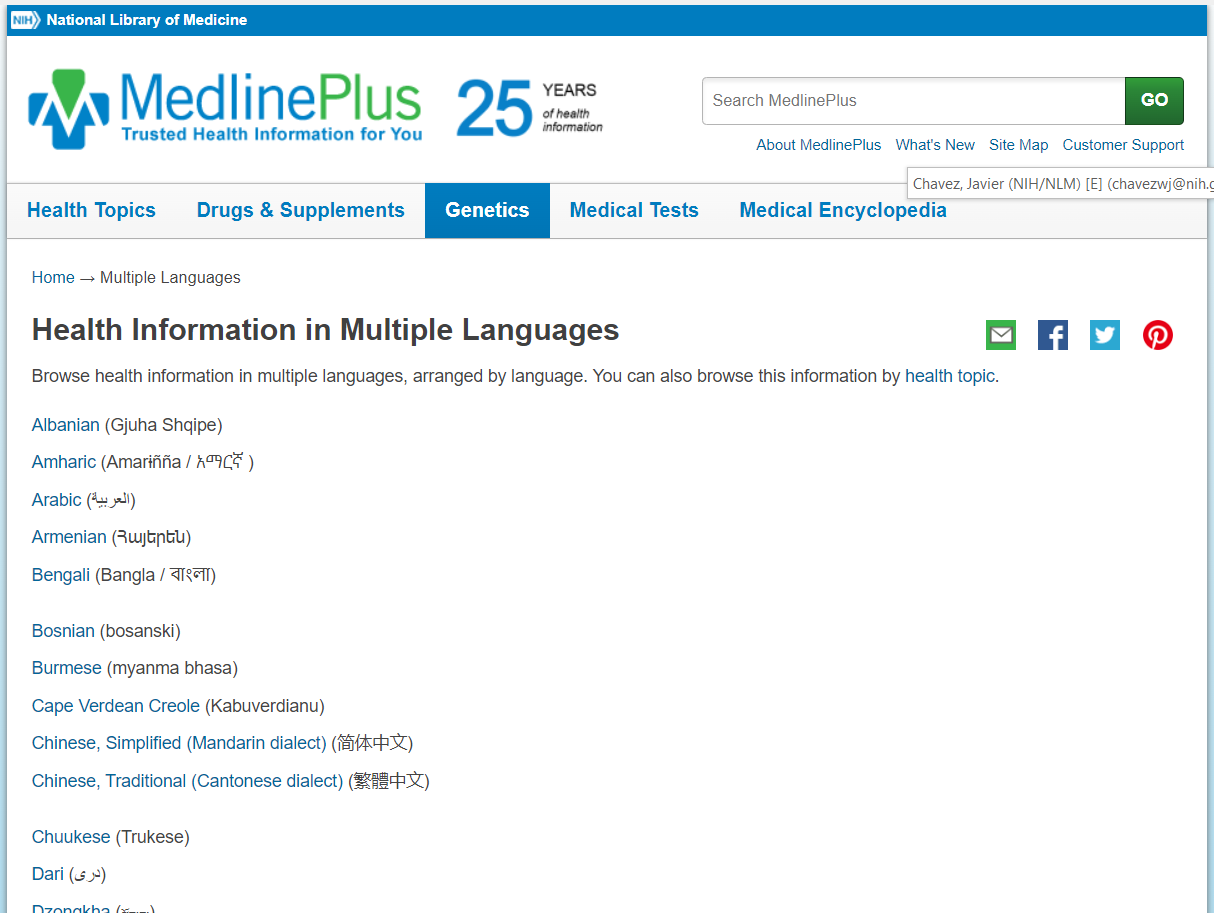 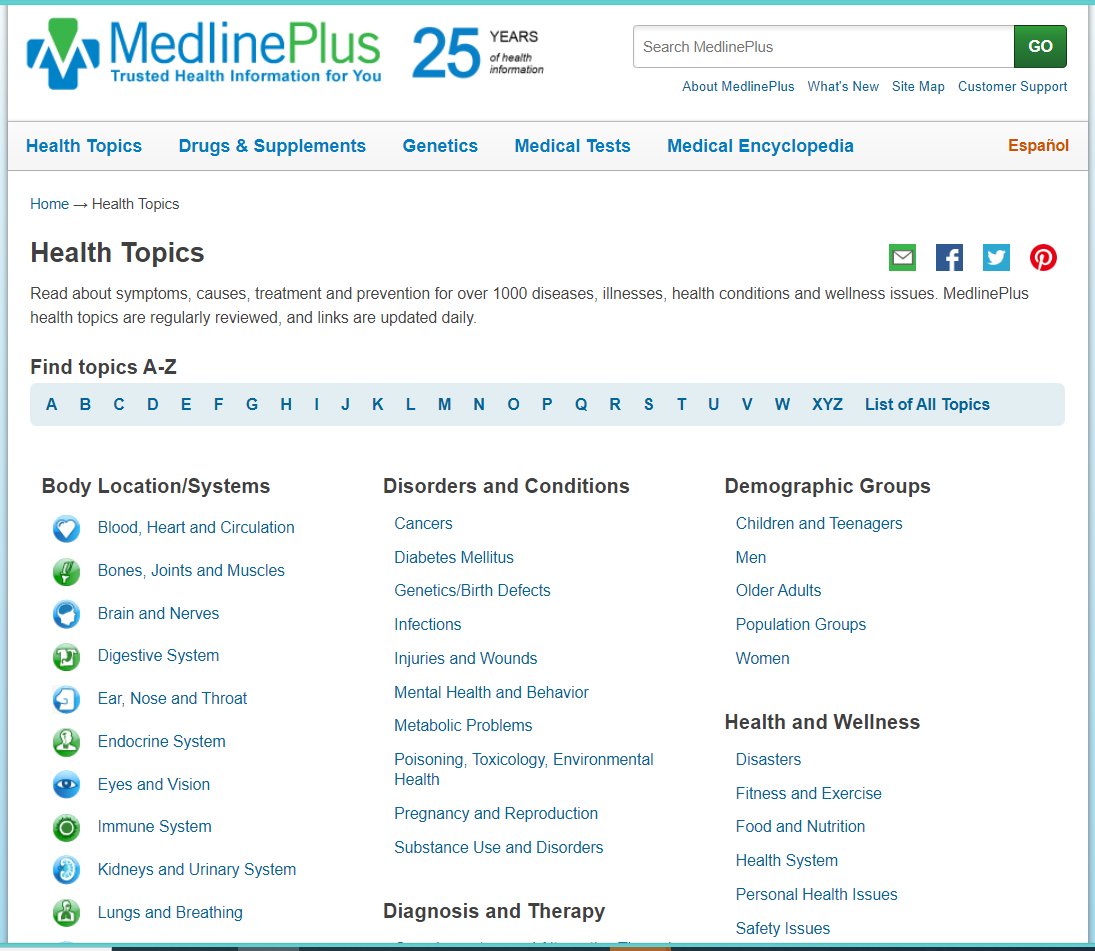 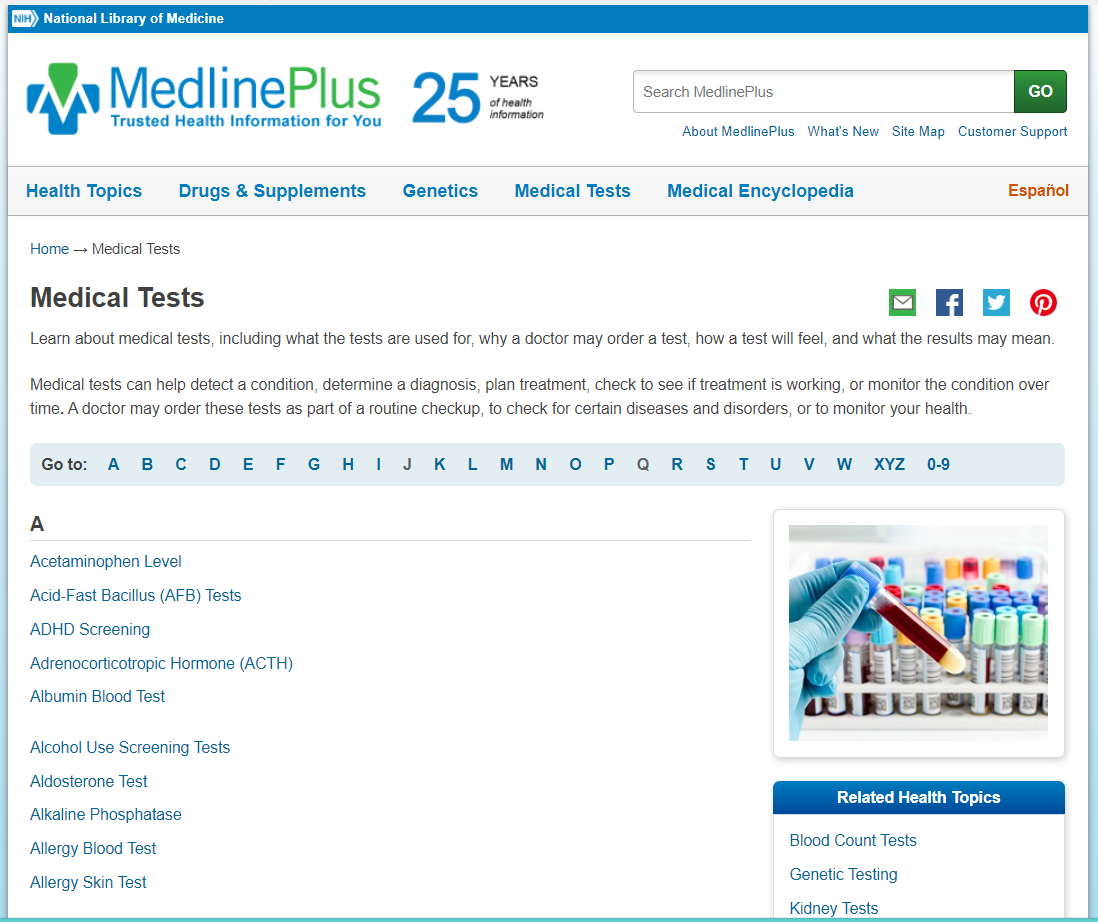 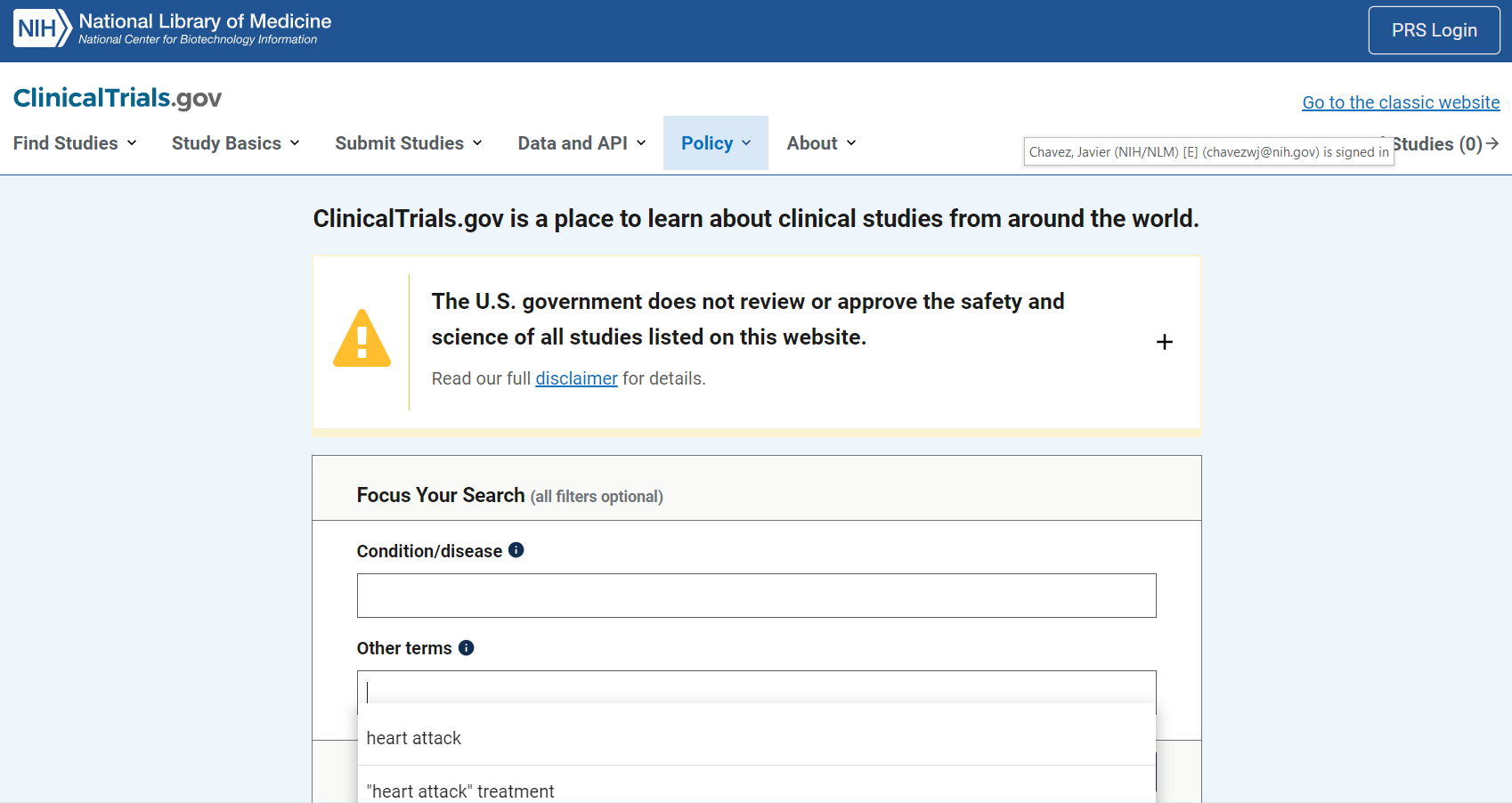 [Speaker Notes: Background MedlinePlus Espanol, highlight the mirror image of the English and Spanish programs]
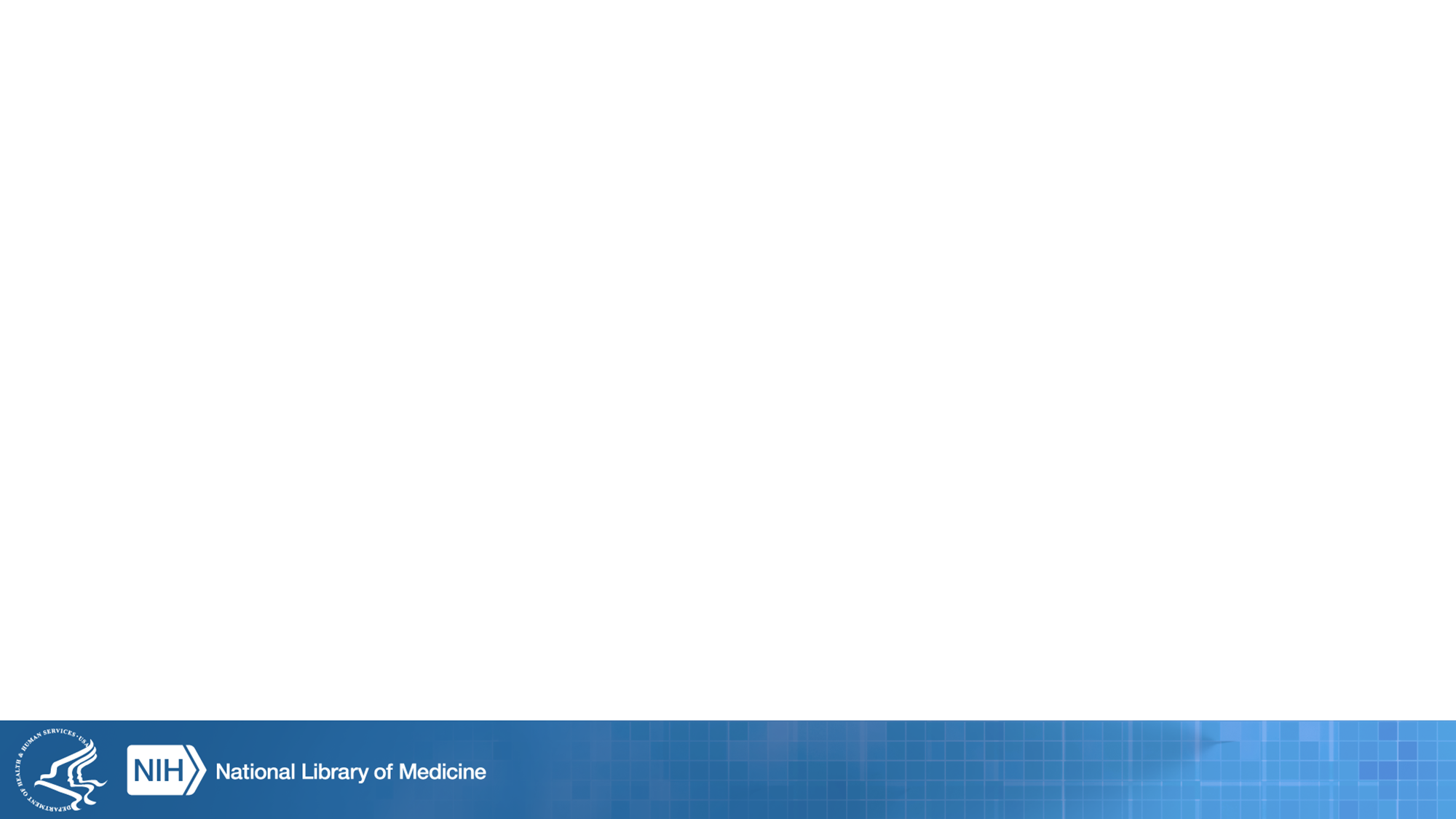 MedlinePlus Español Health Topics
Our original content is translated by a team of Spanish Health Content Specialists 
Almost 13,000 links to authoritative health information (Spanish) & 22,000 (English)
We cross-reference authoritative sources to ensure the information is accurate and trustworthy
We are respectful and sensitive to cultural nuances
We thrive at the meeting point of translation and transcreation
[Speaker Notes: Background MedlinePlus Espanol, highlight the mirror image of the English and Spanish programs]
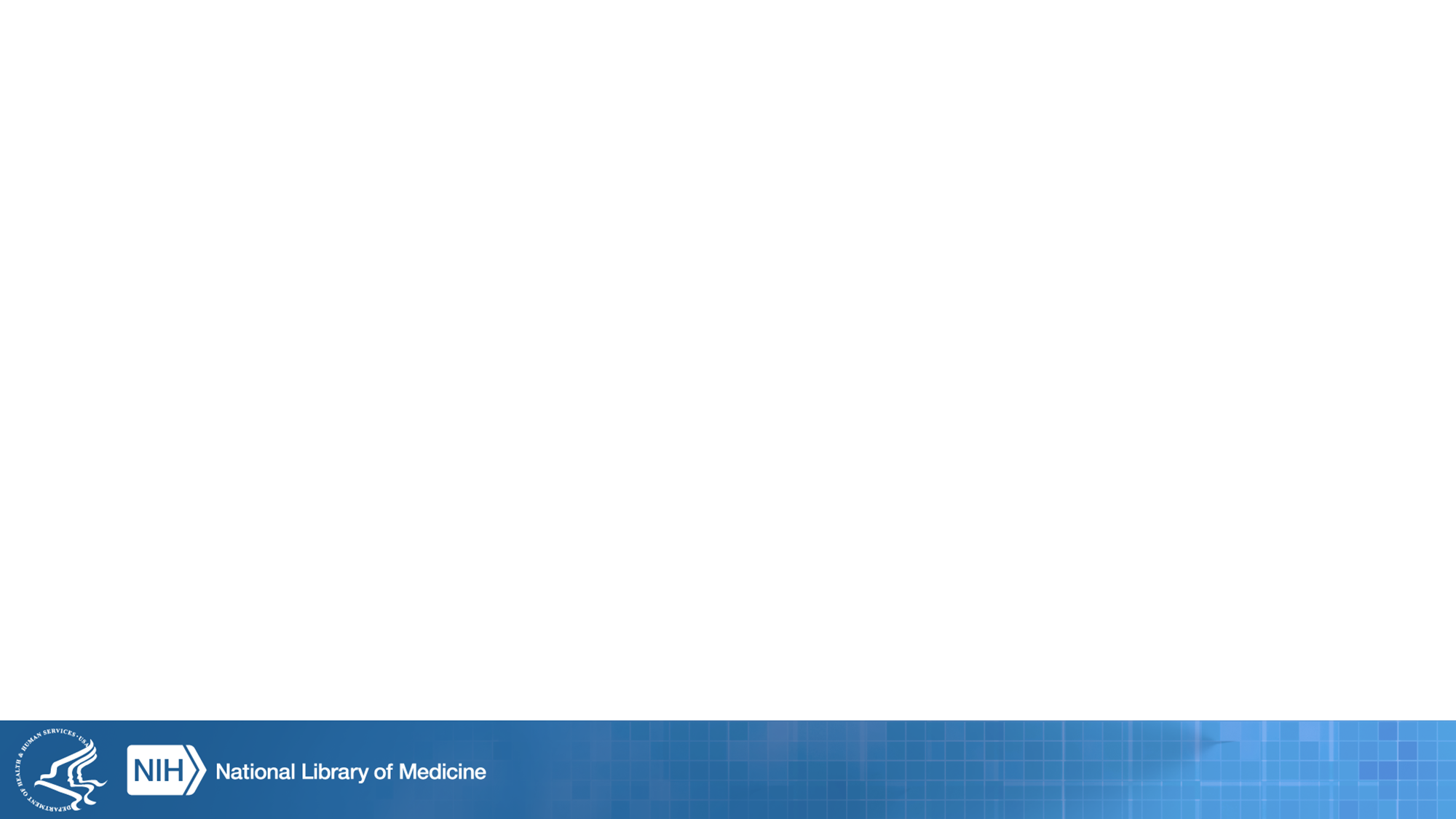 Intersection of Translation and Transcreation
Translation focuses on the meaning of individual words
Finds appropriate interpretation closest to the original term
Transcreation gives linguists more freedom to focus on the complete message
Maintains intent, style, tone, and context 
Considers several different aspects, such as emotions and cultural and socio-economic factors
[Speaker Notes: Highlight Transcreation as a new term, being used more and more in bilingual health conversations]
Intersection of Translation and Transcreation (2)
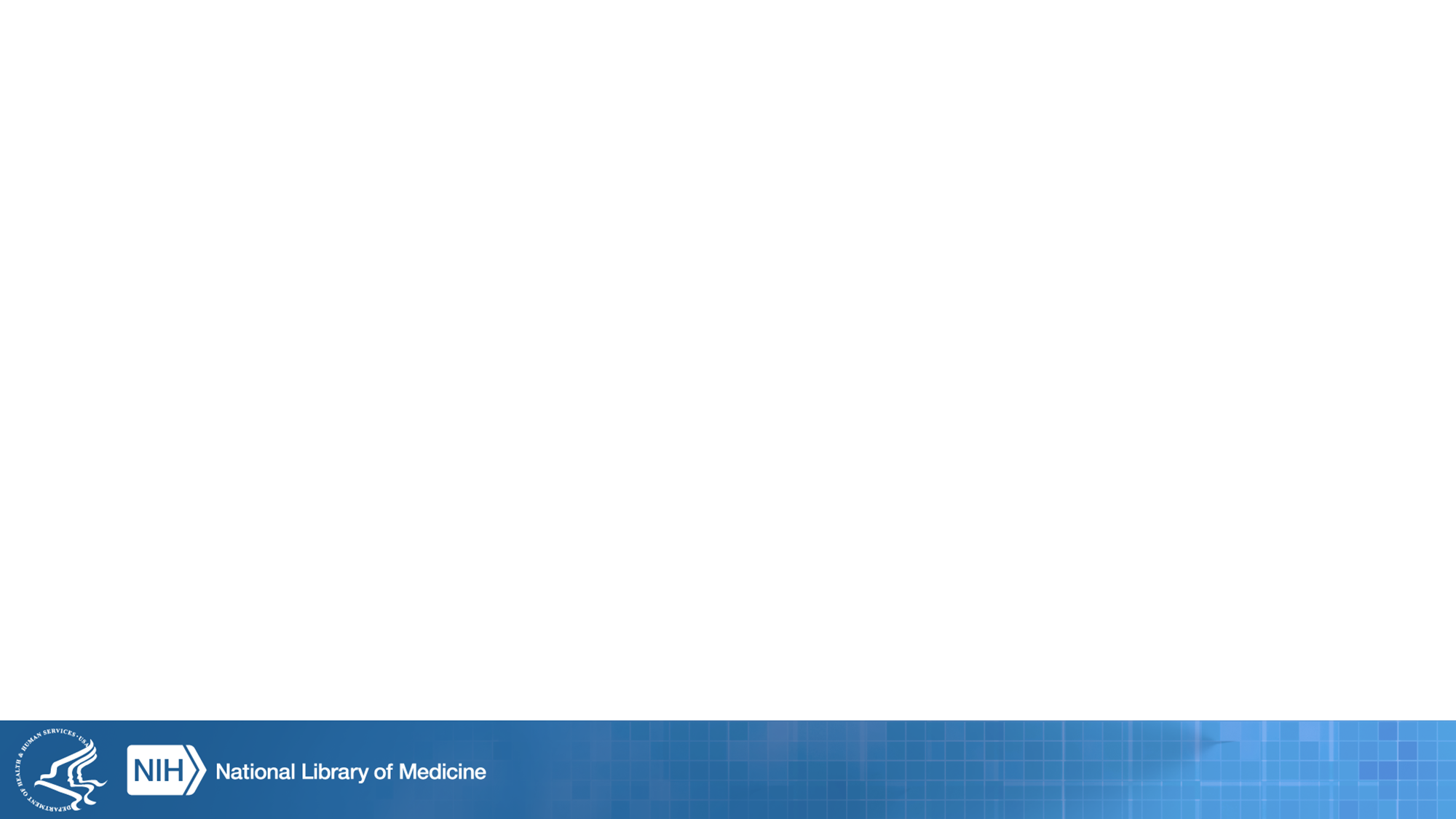 Intersection of Translation and Transcreation
Translation  the meaning of words
Transcreation  freedom to focus on the message
Conveying the message instead of replicating it in a different language 
Written content that is targeted for one audience will not always resonate with a different group
How the message is perceived by the target is everything!
[Speaker Notes: Highlight Transcreation as a new term, being used more and more in bilingual health conversations. Highlight the difference between translation and transcreation.]
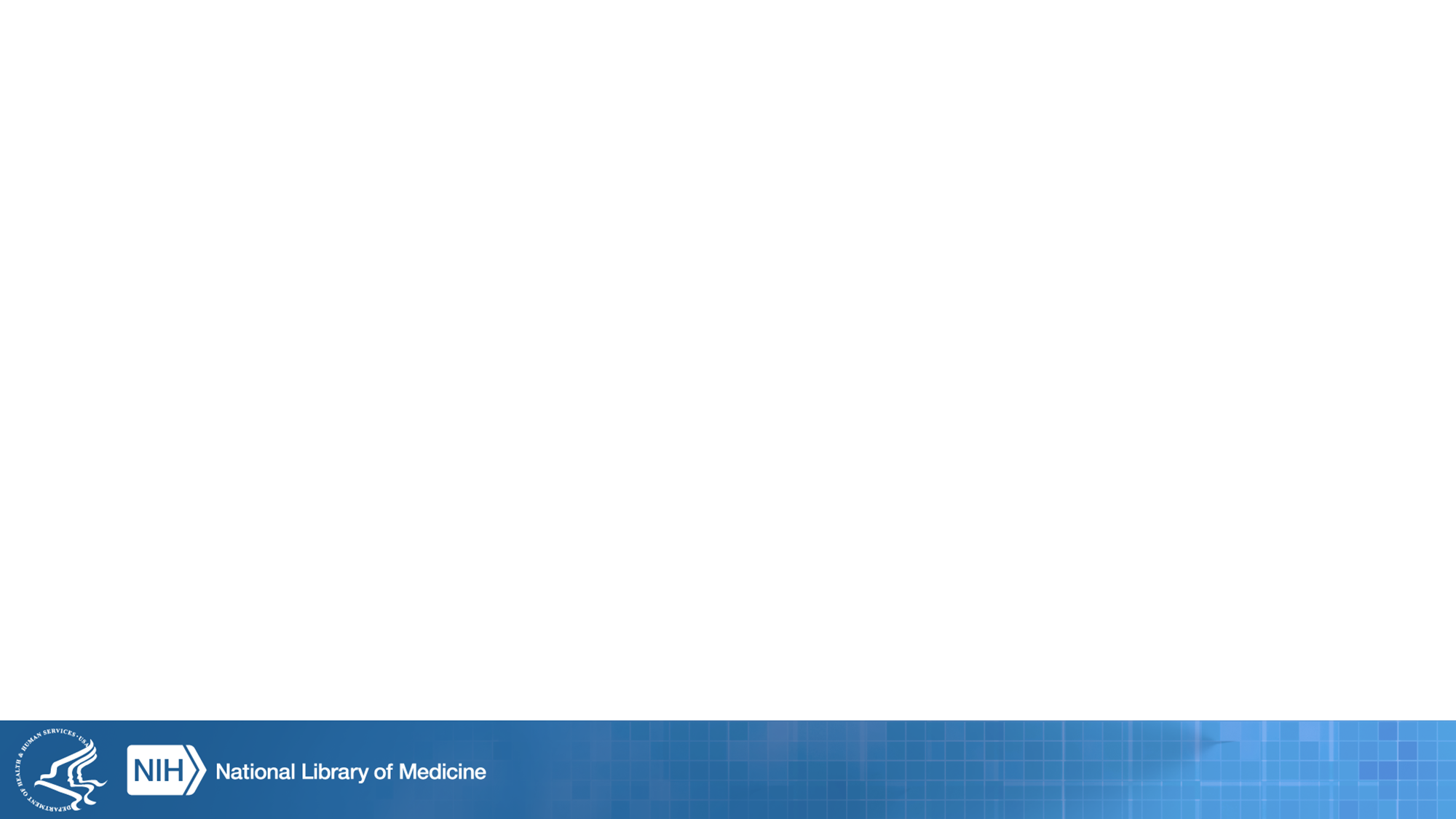 Editing Process Updates           Translations
Marijuana Topic Editing:
NIDA revises their content to include the term “cannabis” https://nida.nih.gov/research-topics/cannabis-marijuana  
This prompts an update to the M+ English health topic/topic summary 
M+ Español team reviews content, then translates/transcreates
We identify culturally relevant language used across the US
Regional language comes from different parts of the Spanish-speaking world
[Speaker Notes: Highlight the editing process from English to Spanish; discuss regional use of Spanish language]
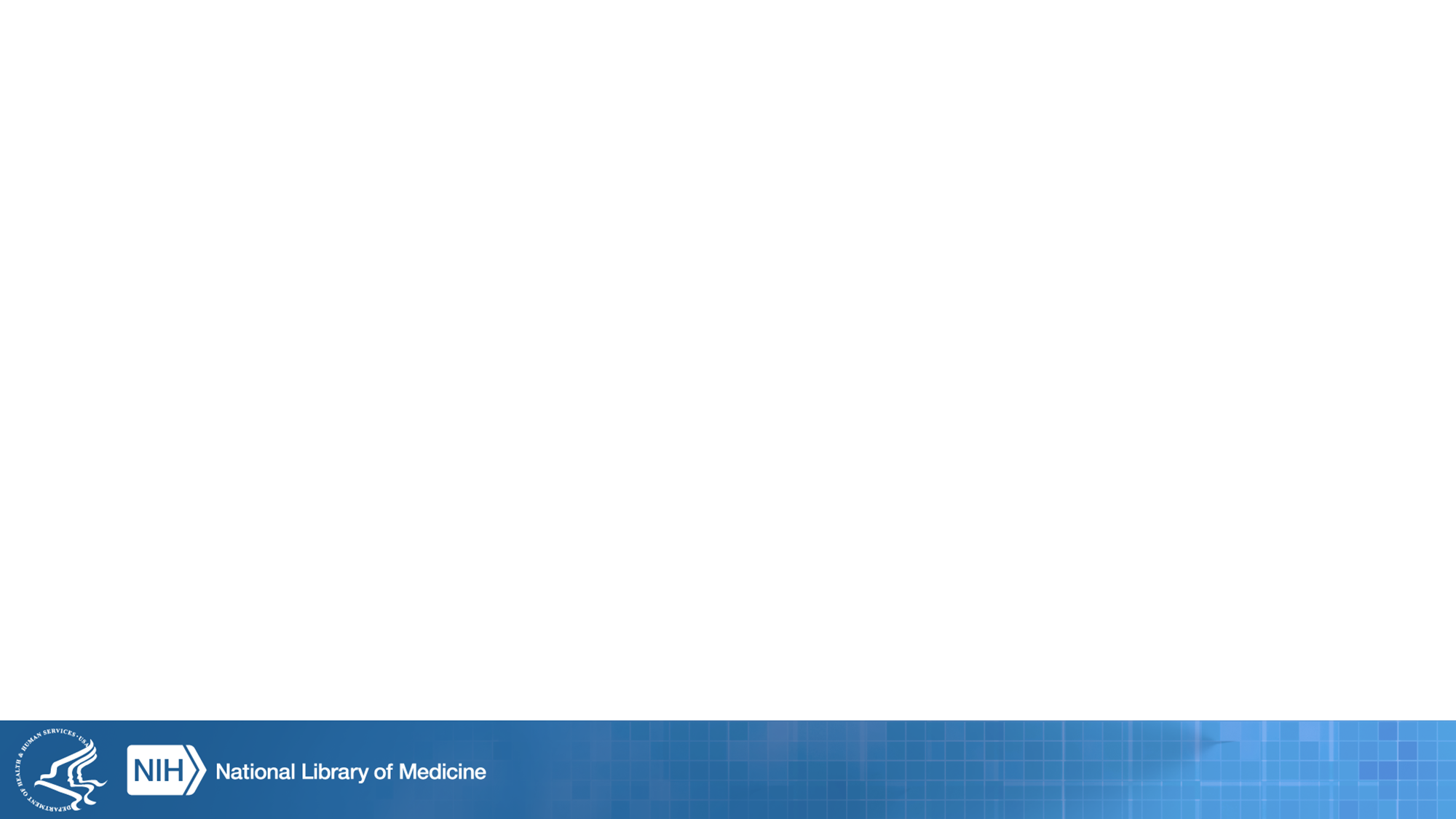 Sample Editing
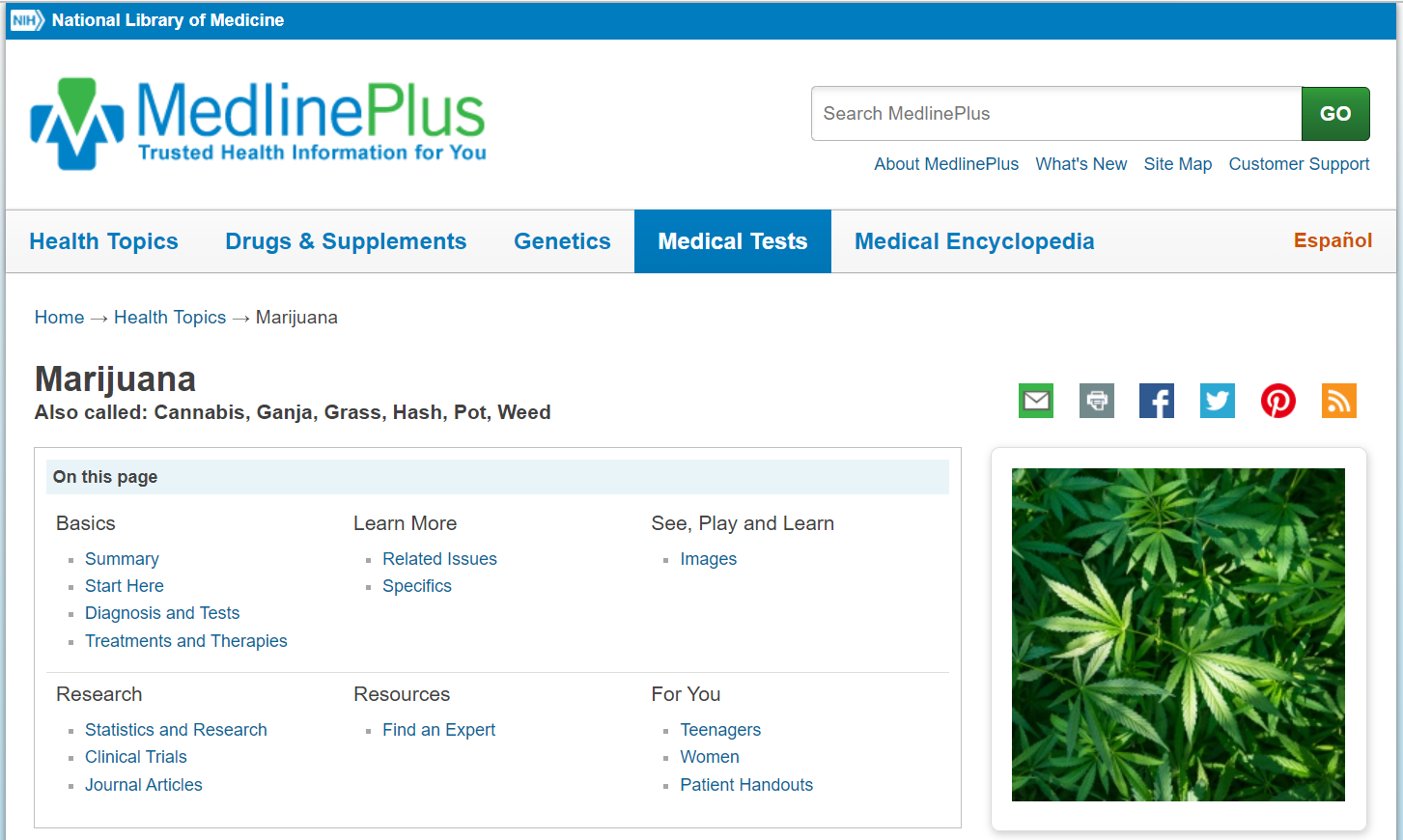 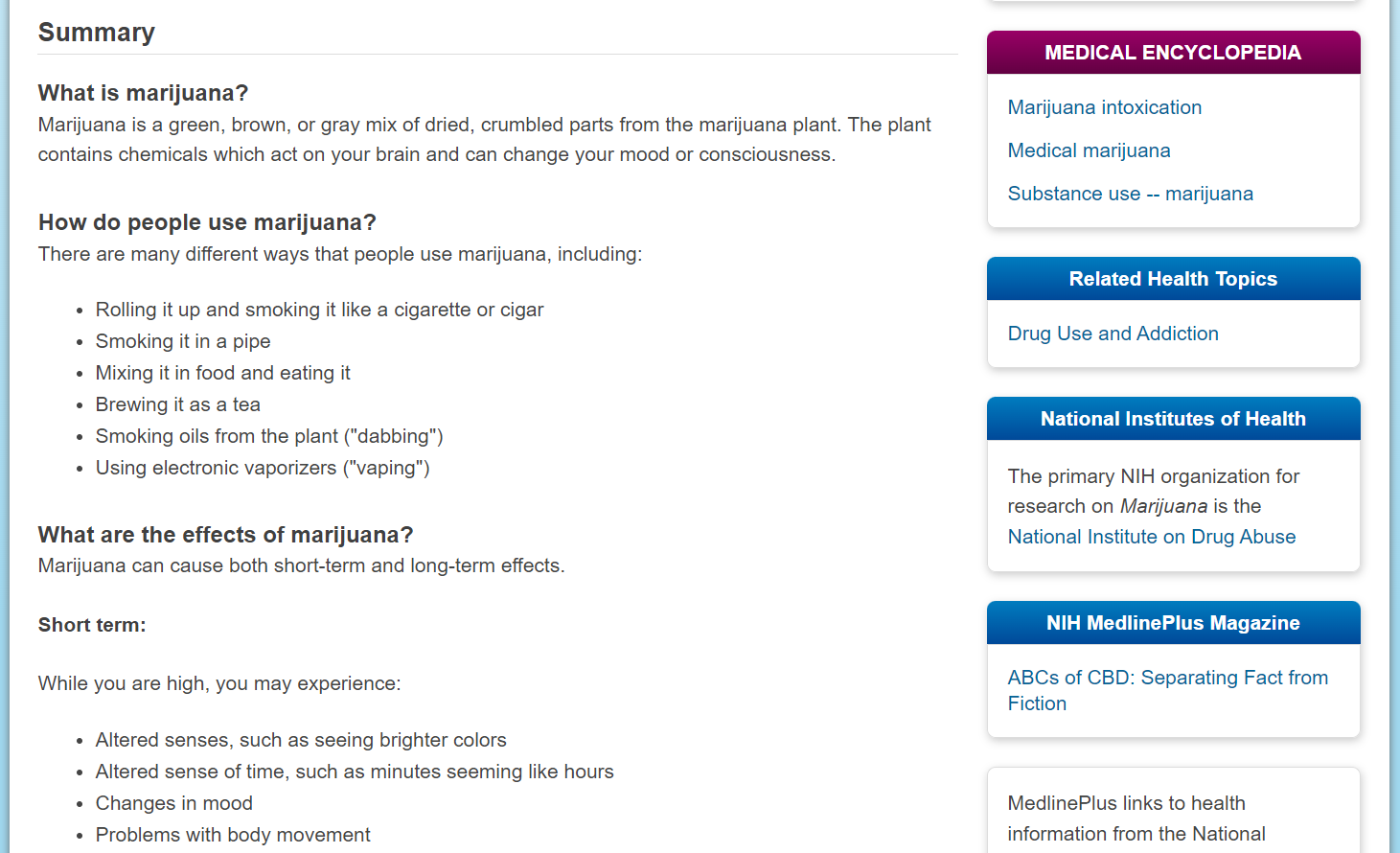 [Speaker Notes: Highlight the Espanol toggle feature; discuss the name change, provide credit to the IC responsible for the information update]
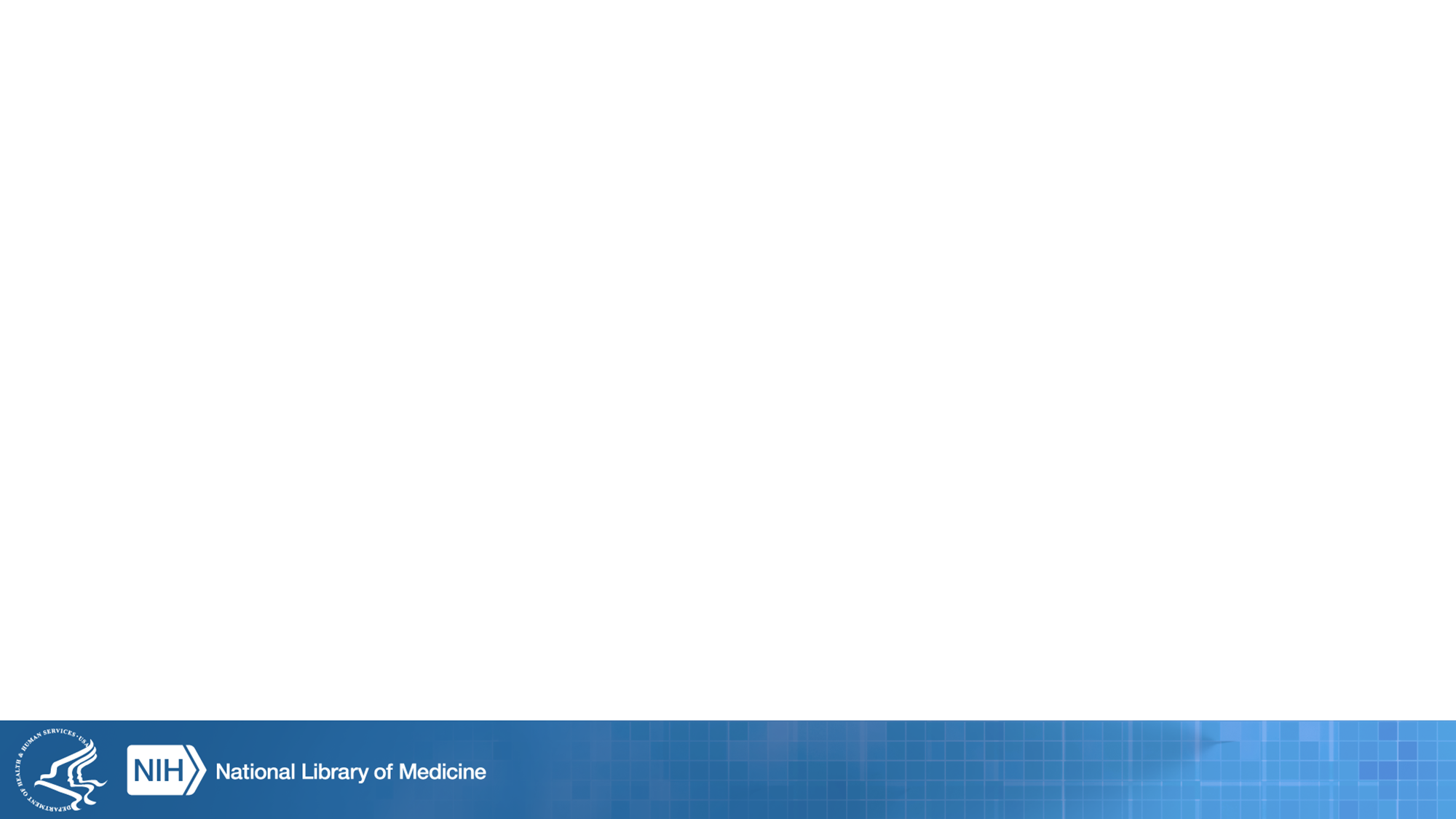 Sample Editing Español
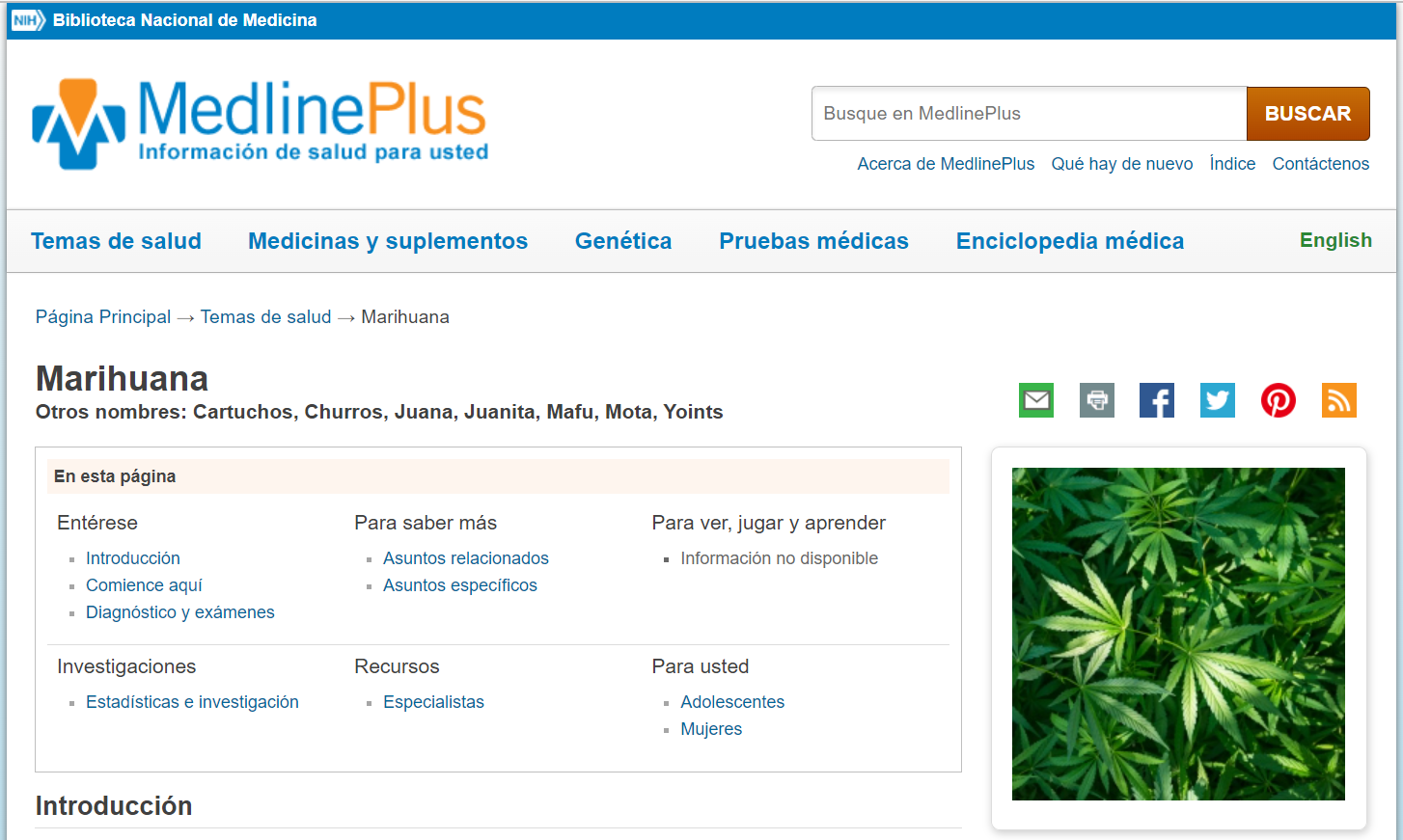 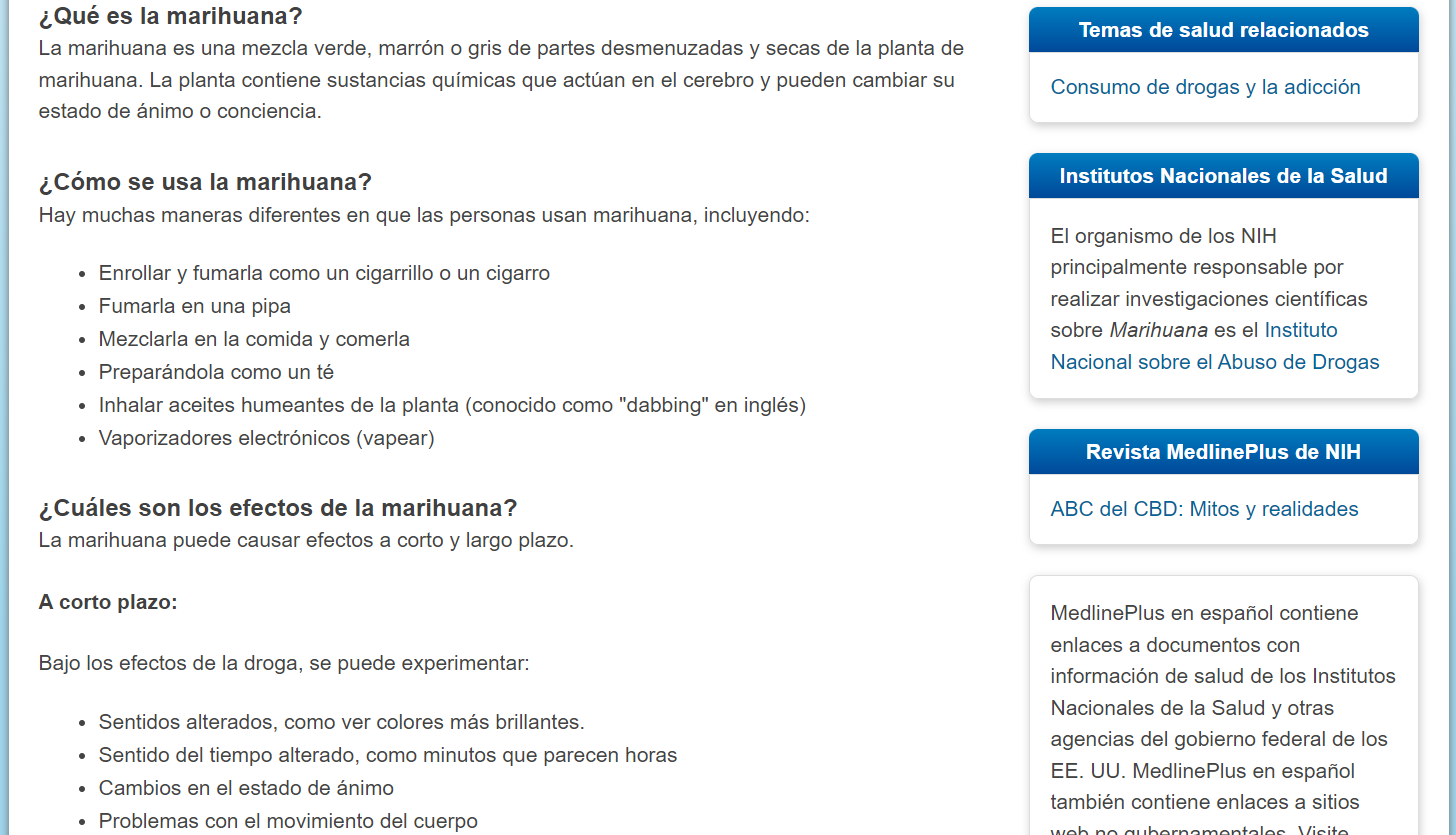 [Speaker Notes: Highlight the Español toggle feature; discuss the name change, provide credit to the IC responsible for the information update (all in Spanish)]
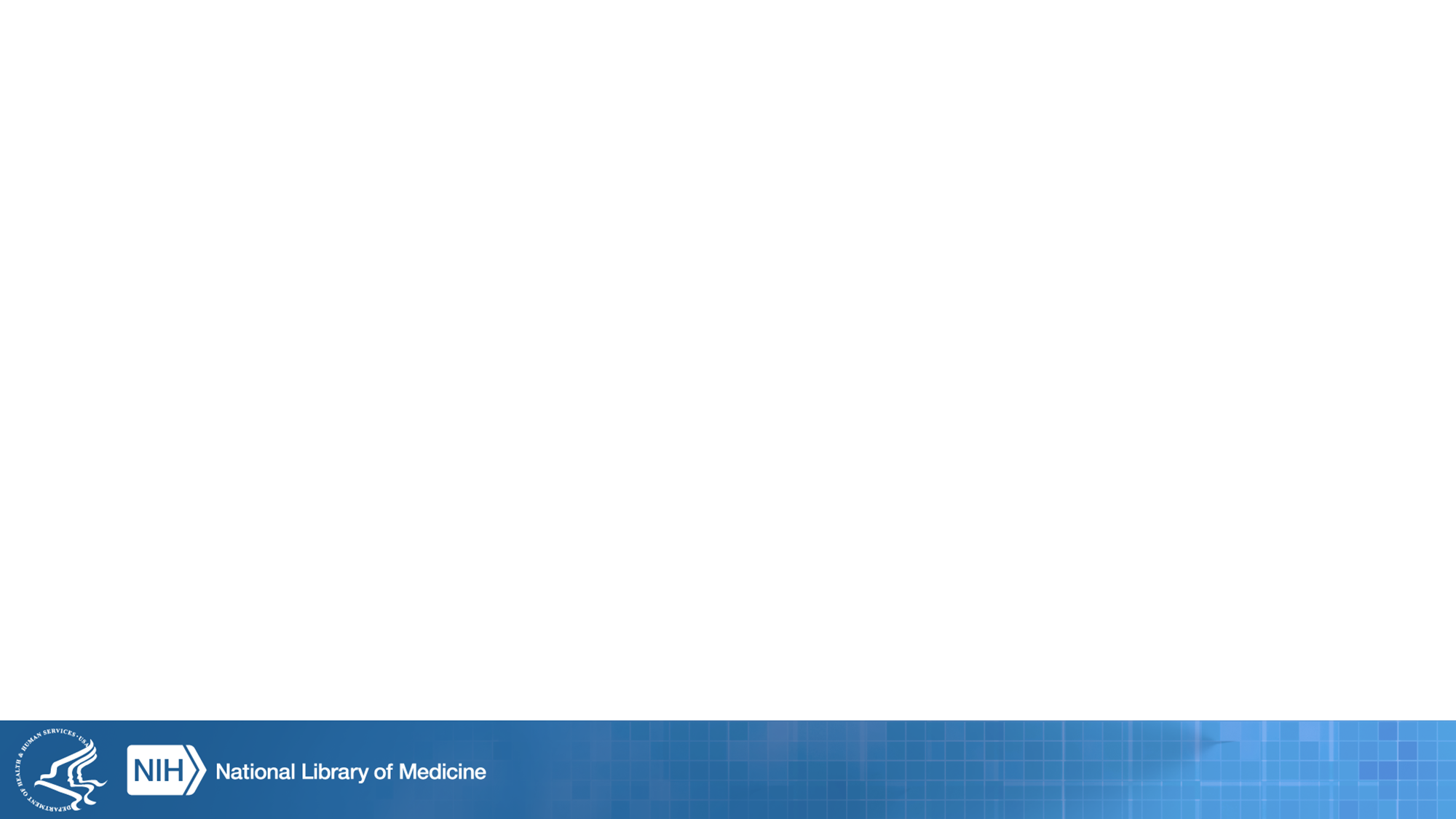 Other Cultural Challenges
Concerns when reaching out to Spanish-speaking consumers:
Ethnic classification
Cultural barriers, values and beliefs
Many dialects, one language
Localisms and healthcare misconceptions
Path of acculturation
Research qualification criteria
Informed consent
[Speaker Notes: Background of other challenges experienced by colleagues across NIH, i.e. research qualification criteria and informed consent]
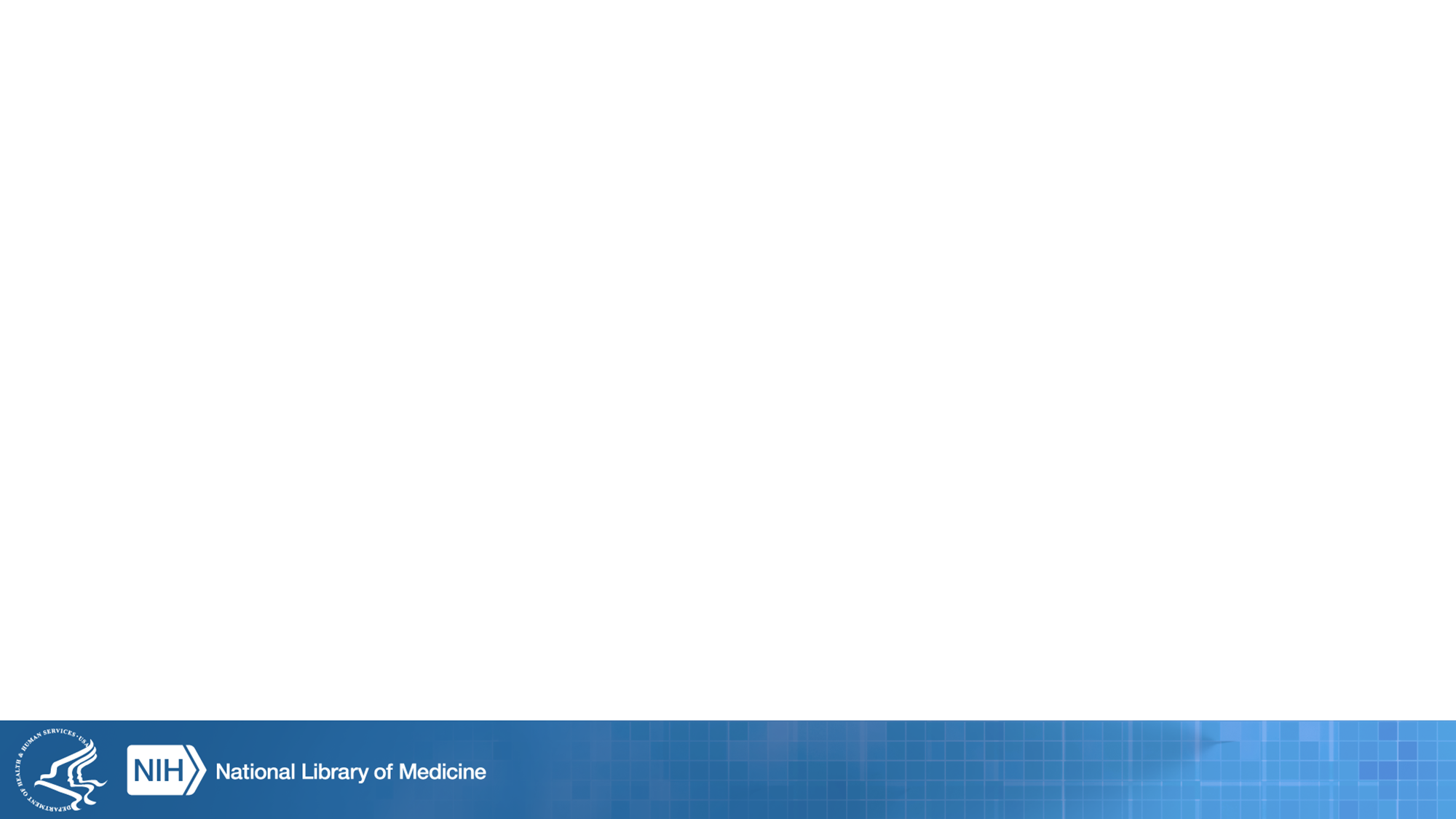 Using MedlinePlus & MedlinePlus Español
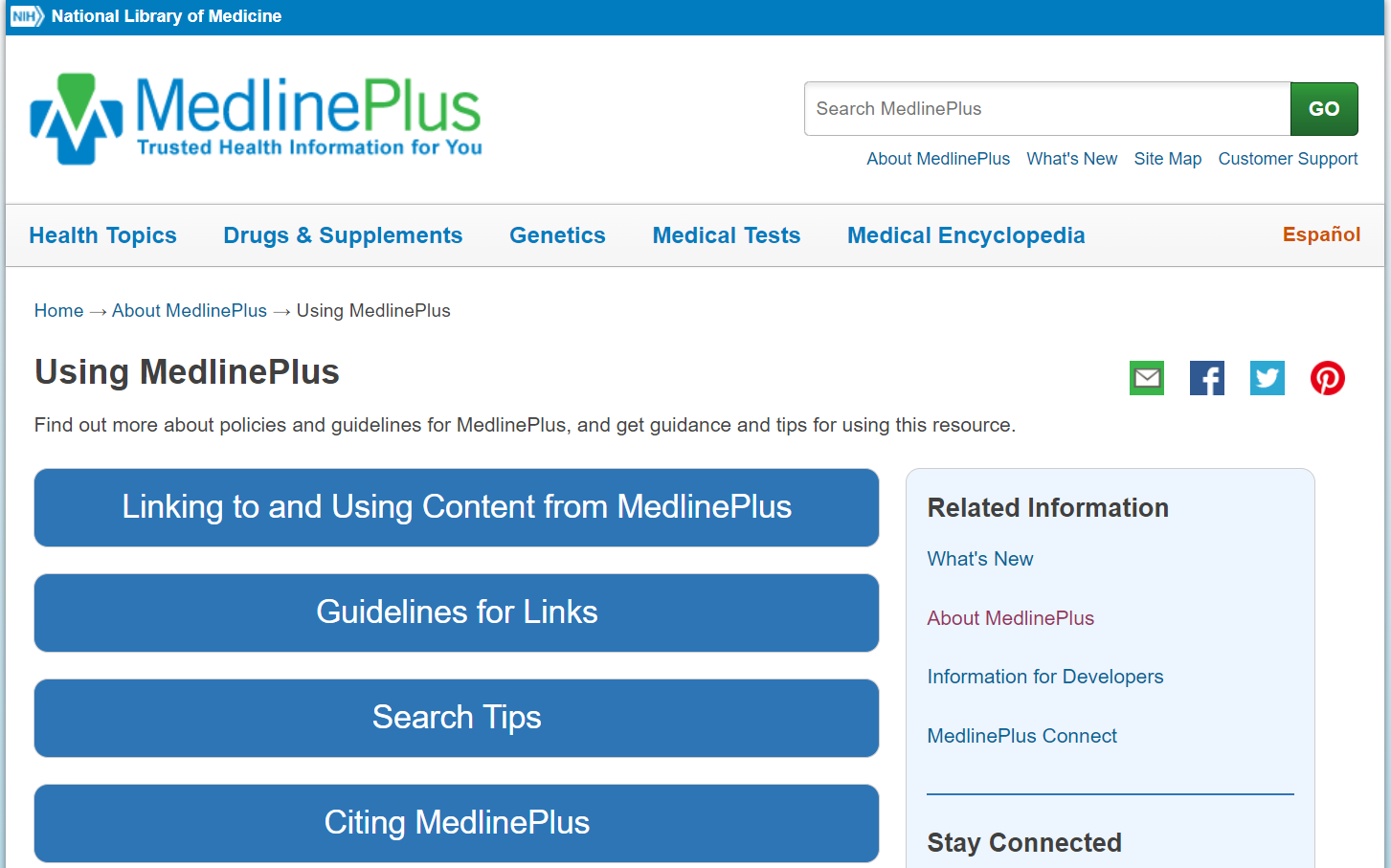 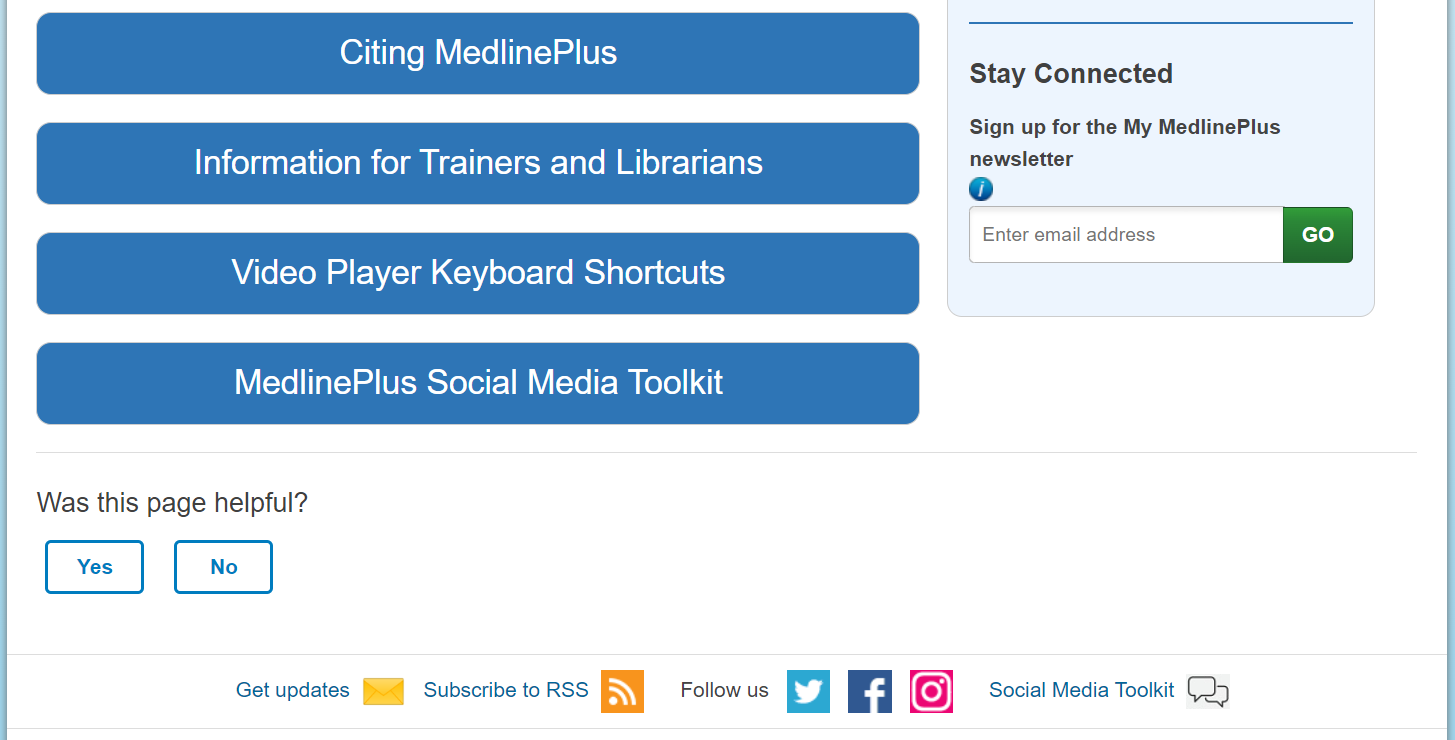 [Speaker Notes: Highlight the information for Trainers and Librarians link on the About Us page]
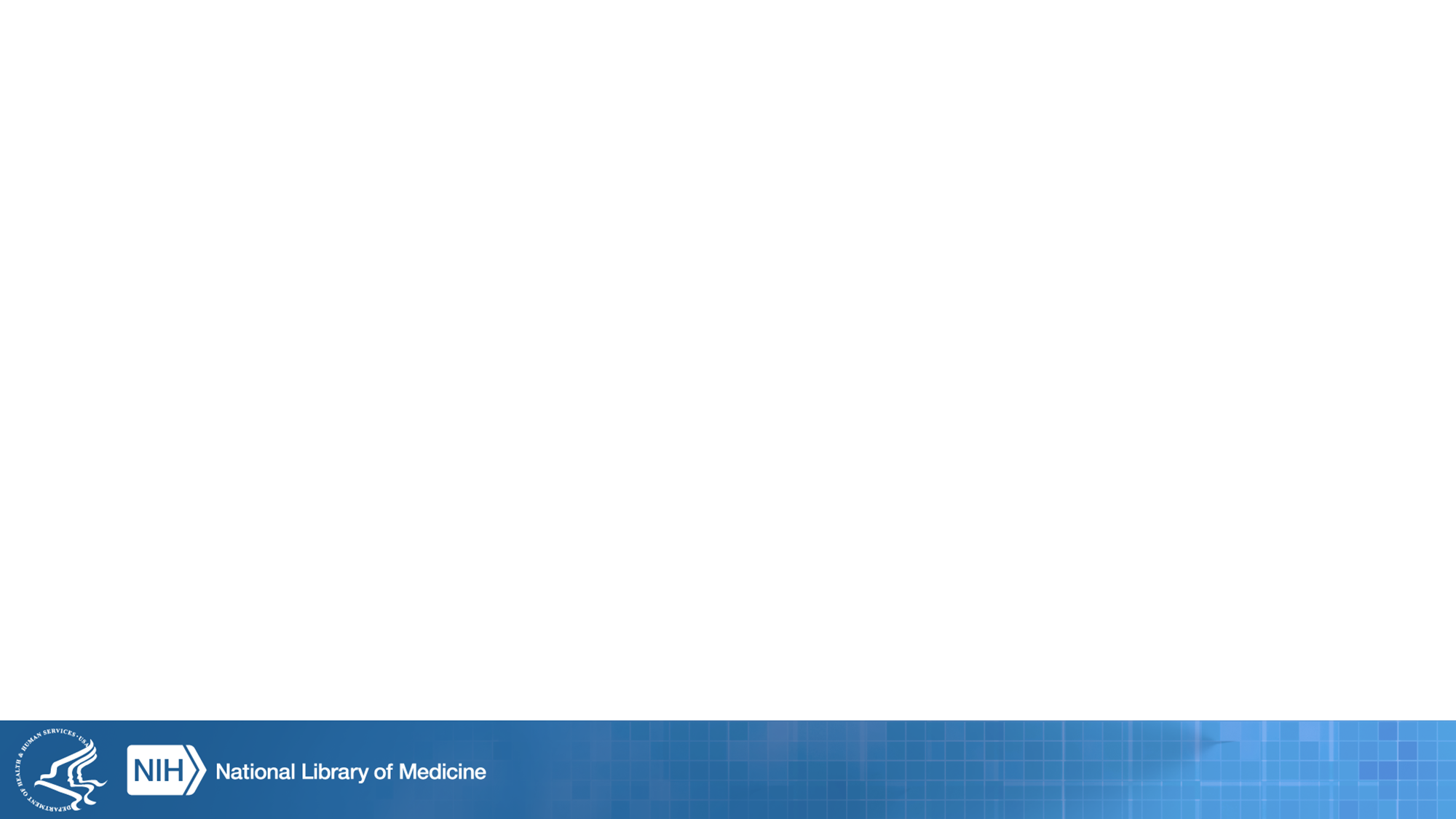 MedlinePlus & MedlinePlus Español as Resources
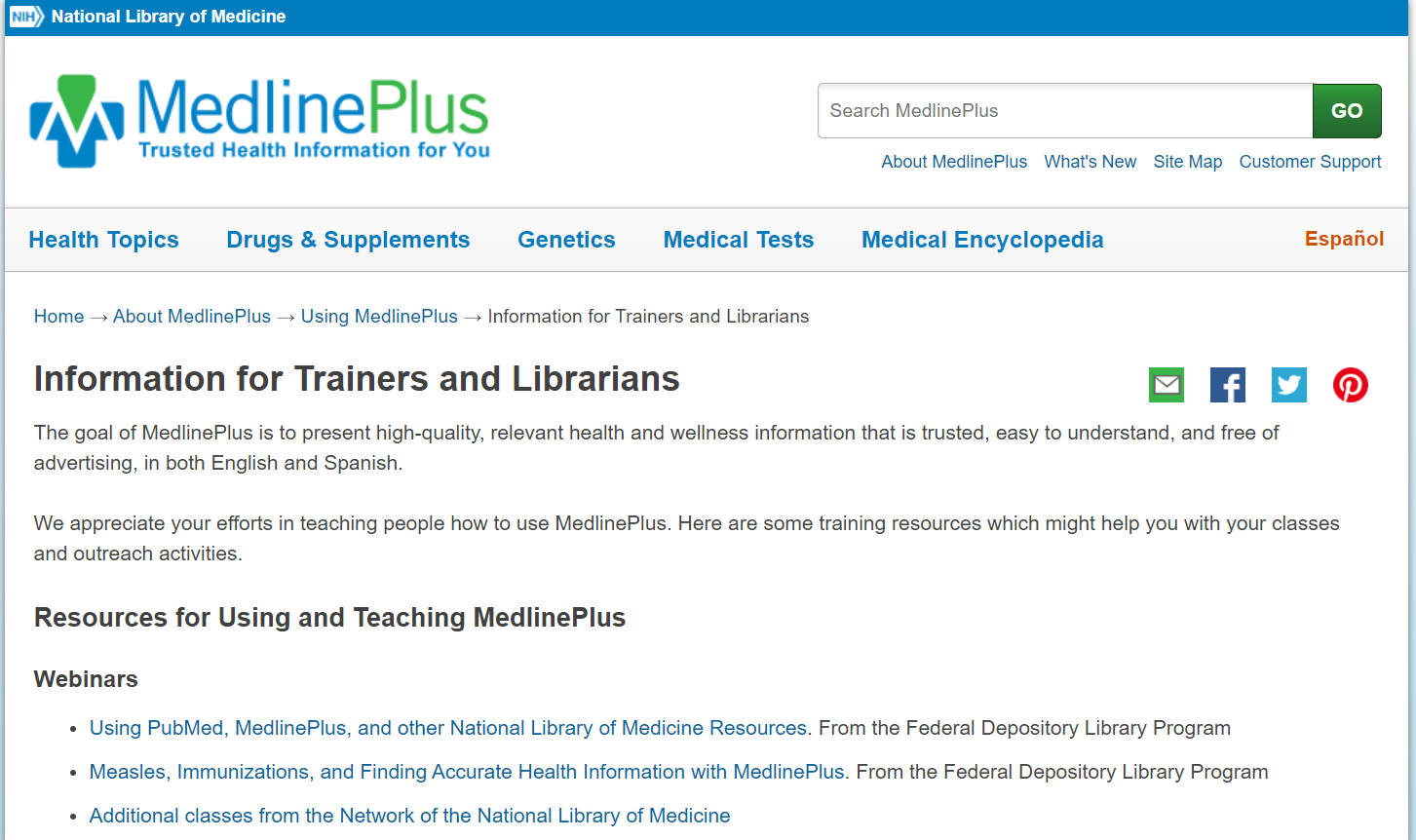 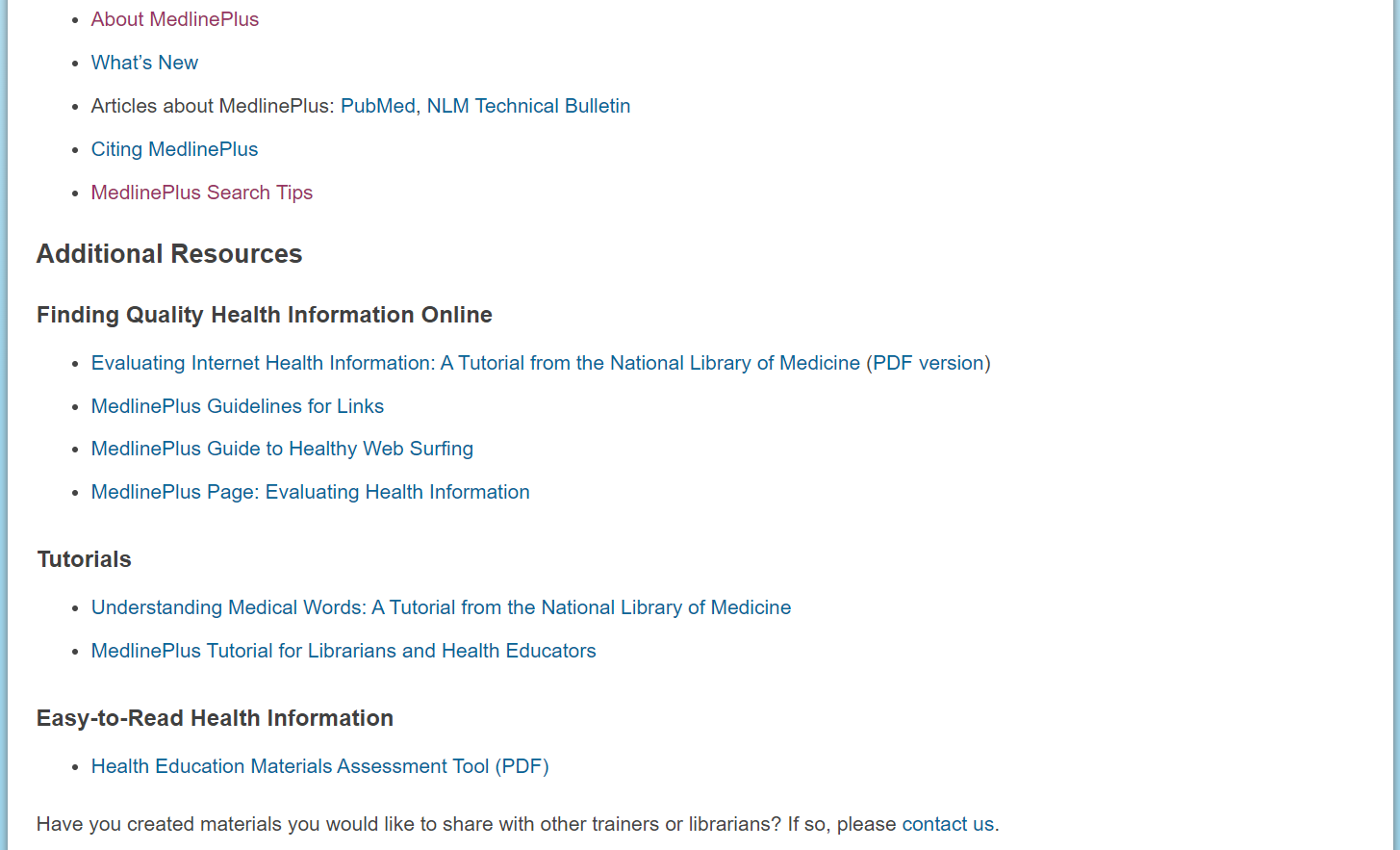 [Speaker Notes: Highlight the additional resources links available for Trainers and Librarians, including the HEMAT]
Sample Social Media Cervical cancer
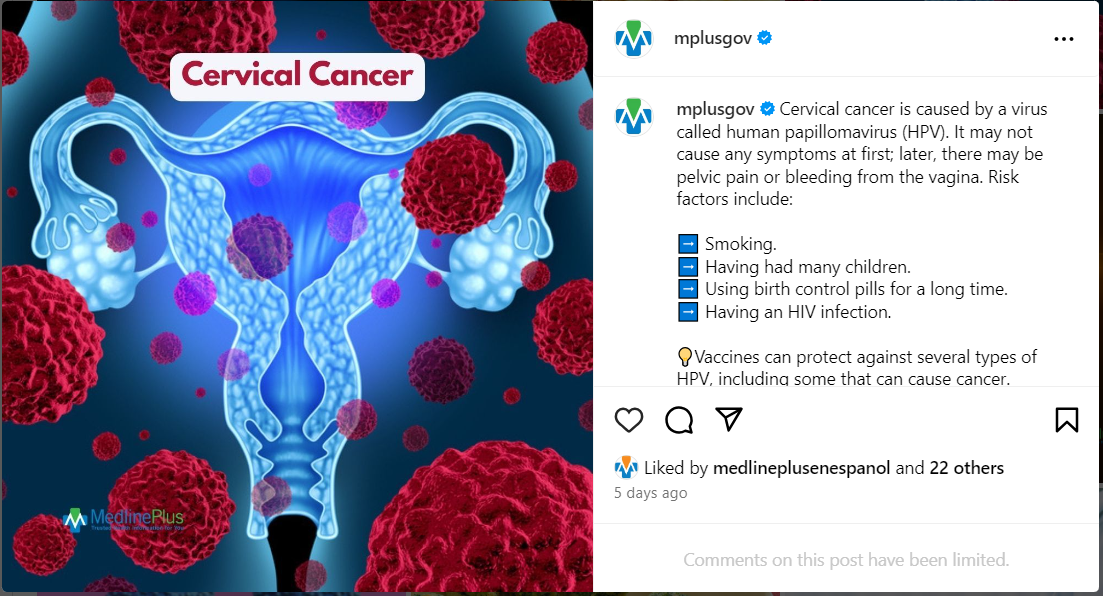 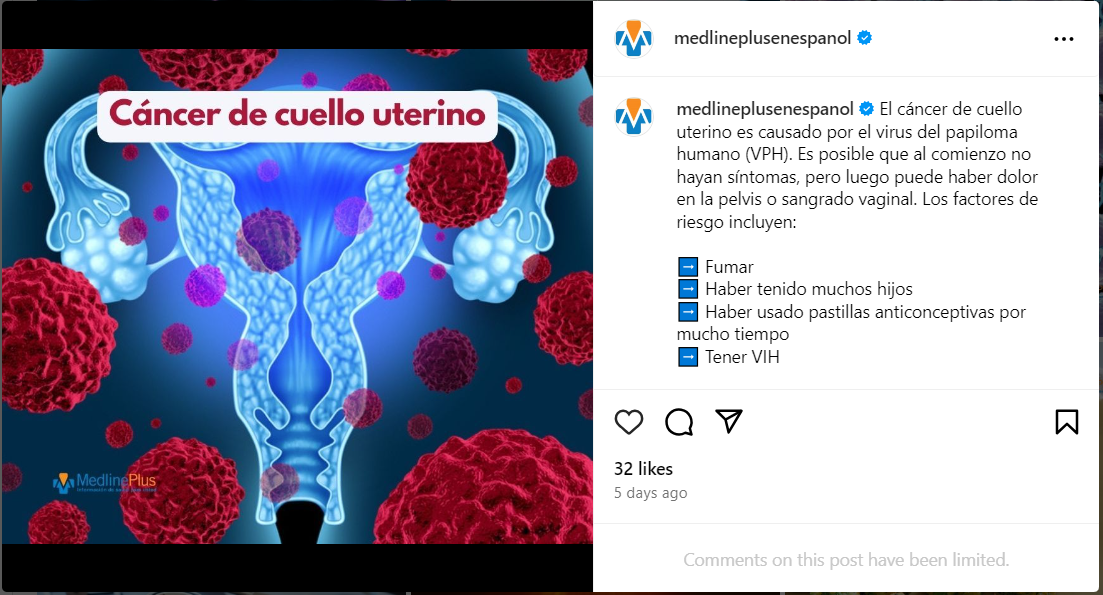 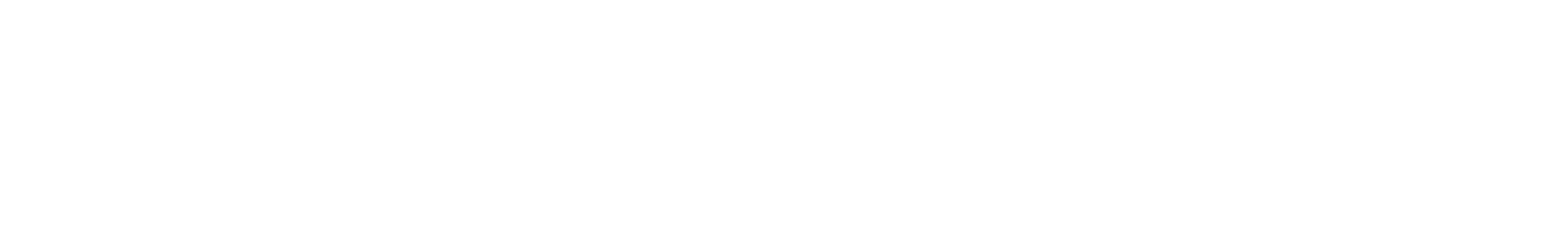 [Speaker Notes: Highlight sample social media capture topic Cervical Cancer]
Sample Social Media: Parkinson’s Disease
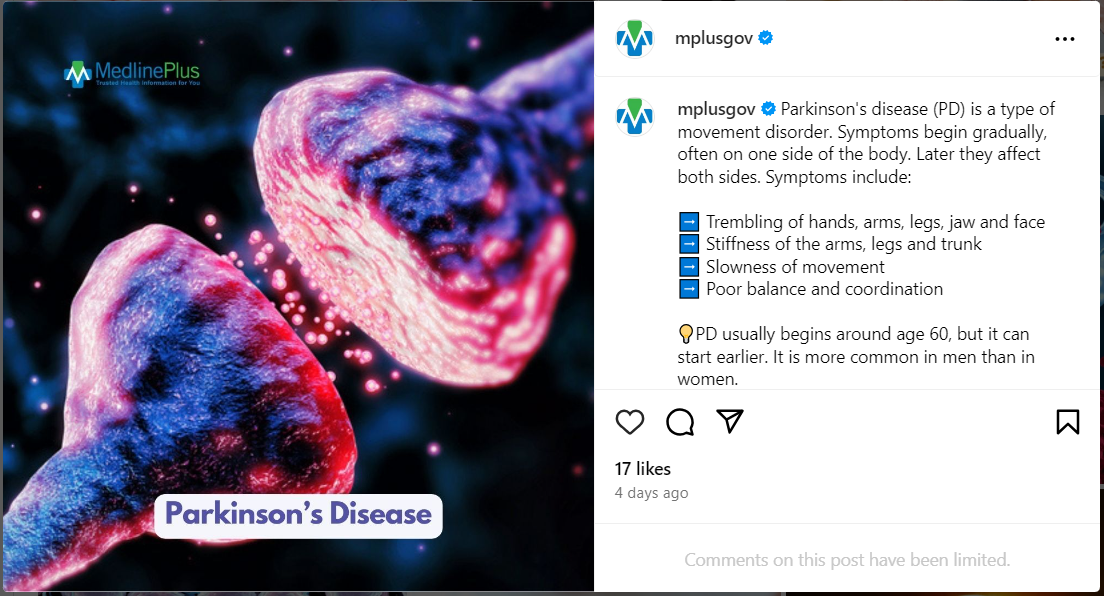 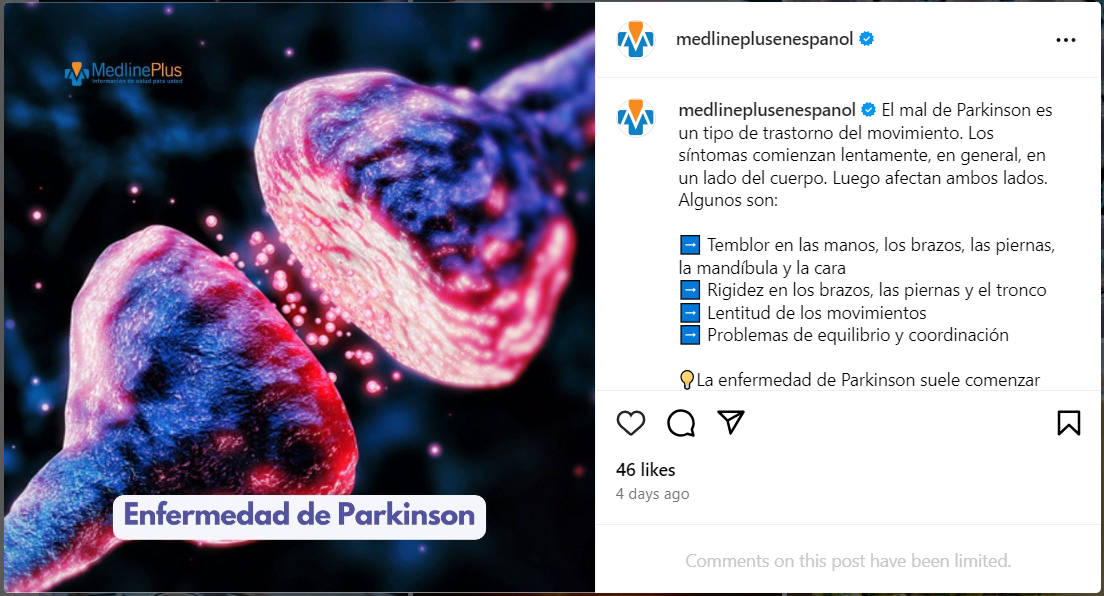 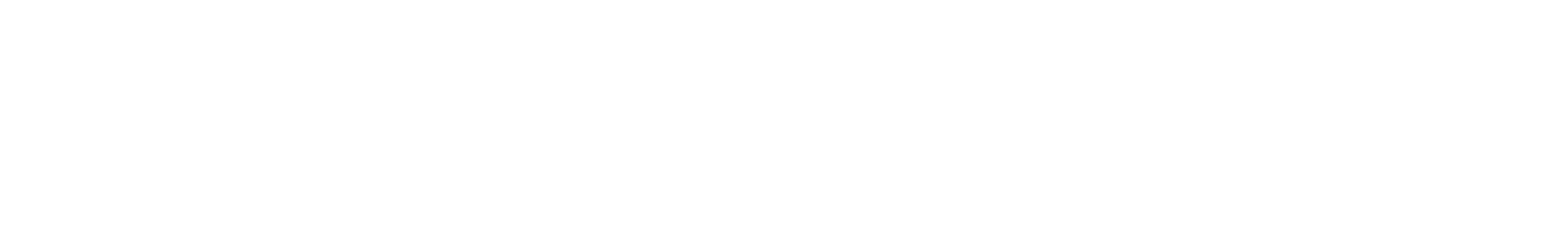 [Speaker Notes: Highlight social media capture topic Parkinson’s Disease]
Sample Social Media: Mental health
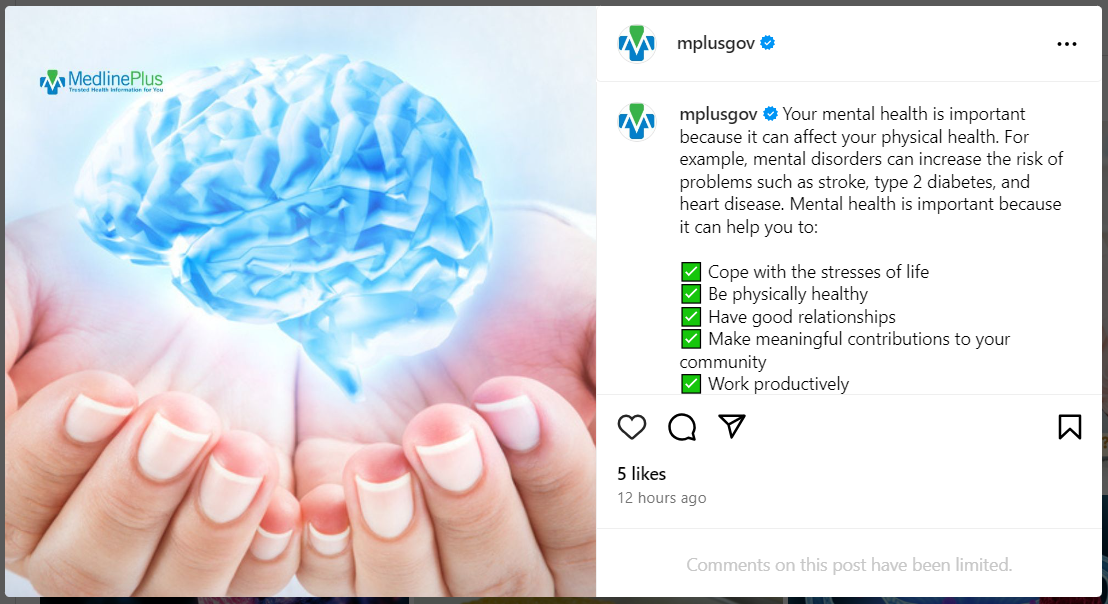 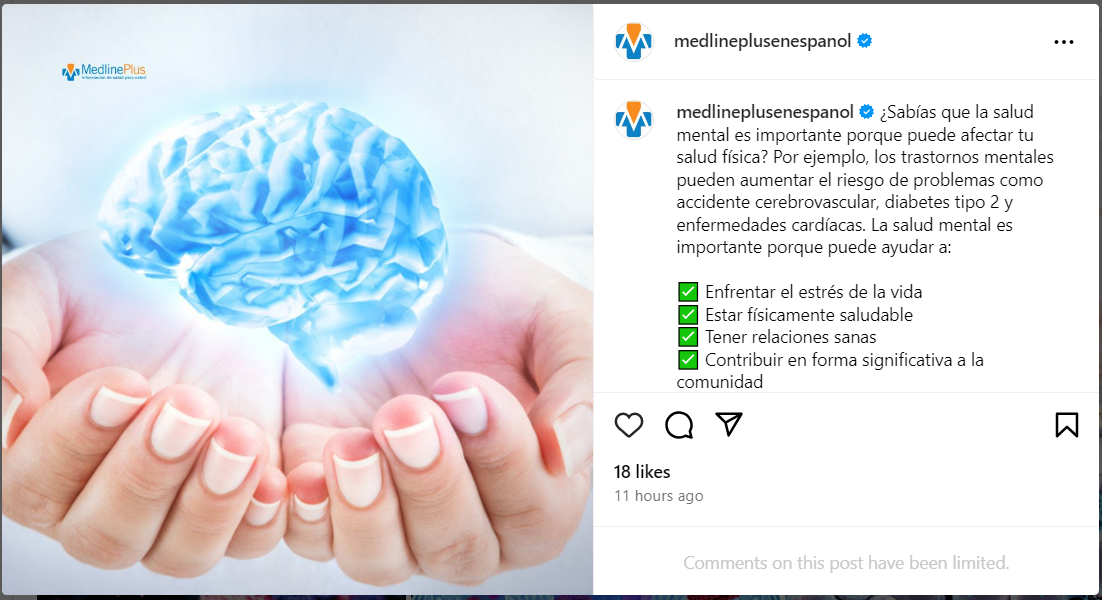 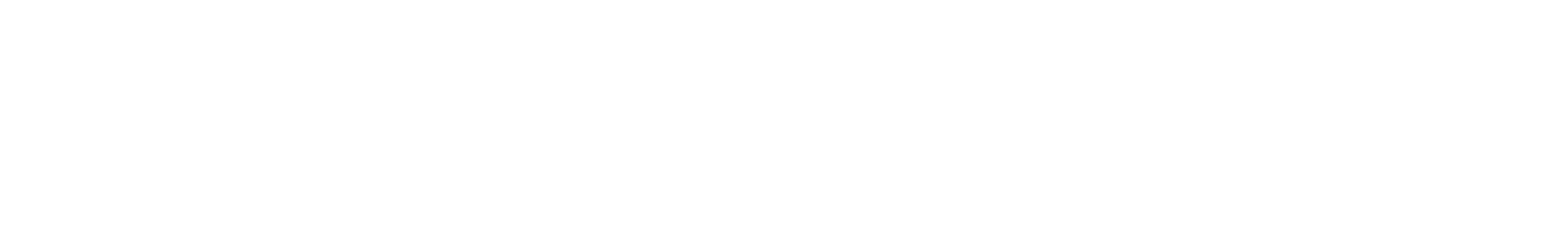 [Speaker Notes: Highlight social media capture topic Mental Health]
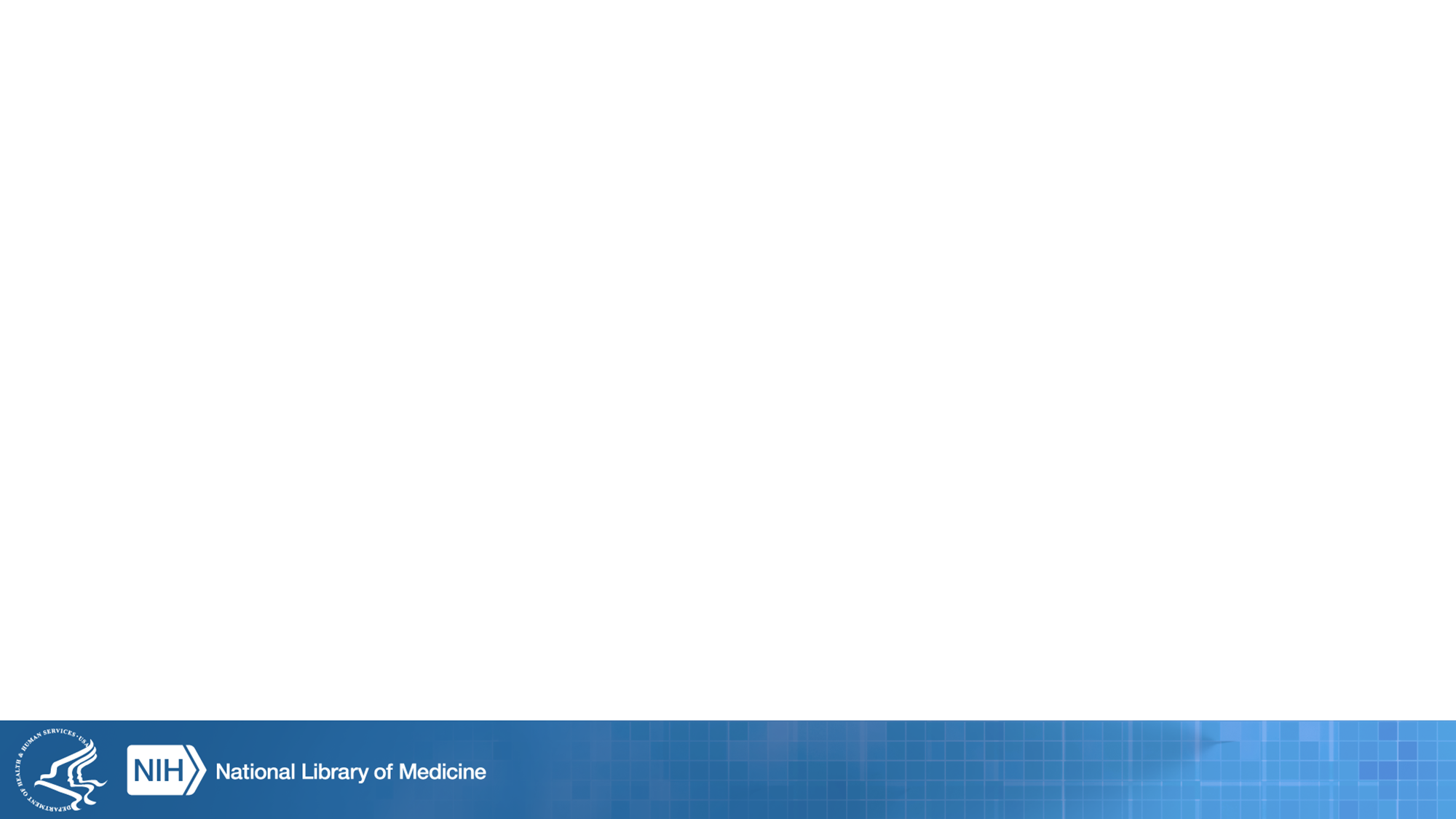 Sample Health Topic: Mental Health
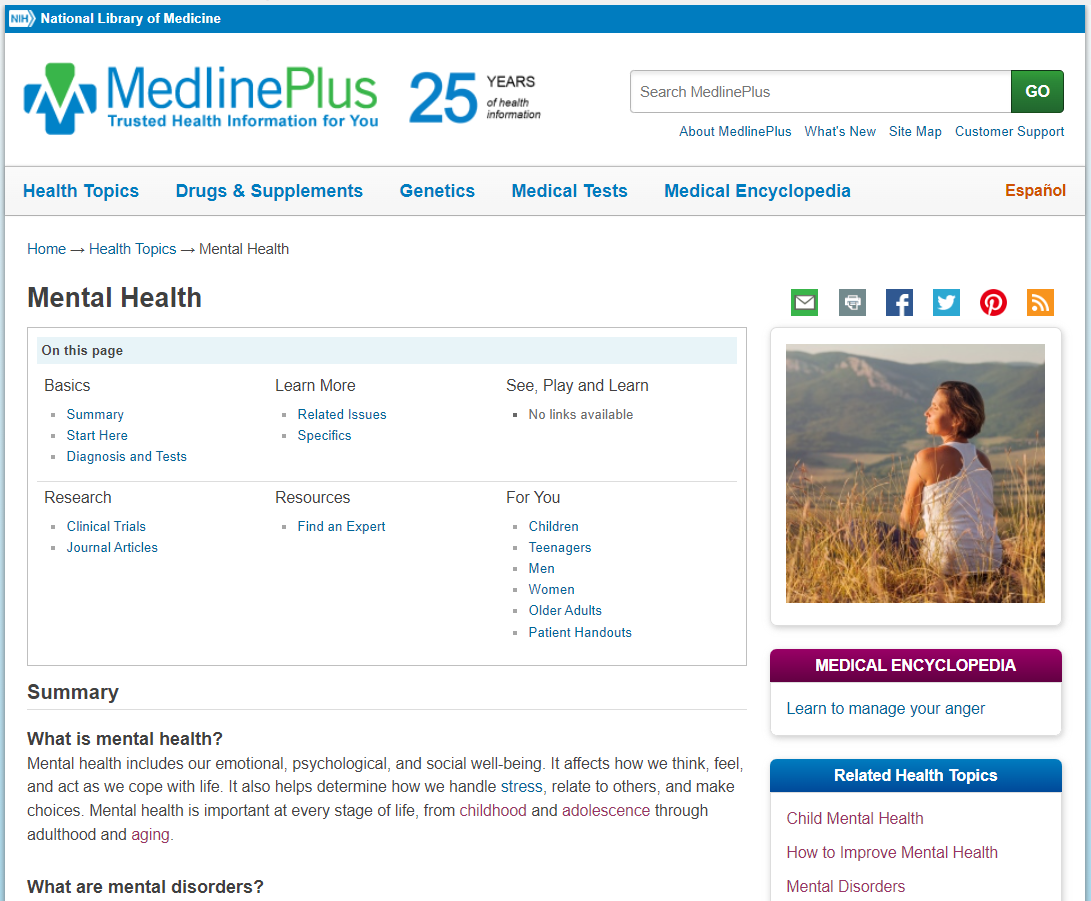 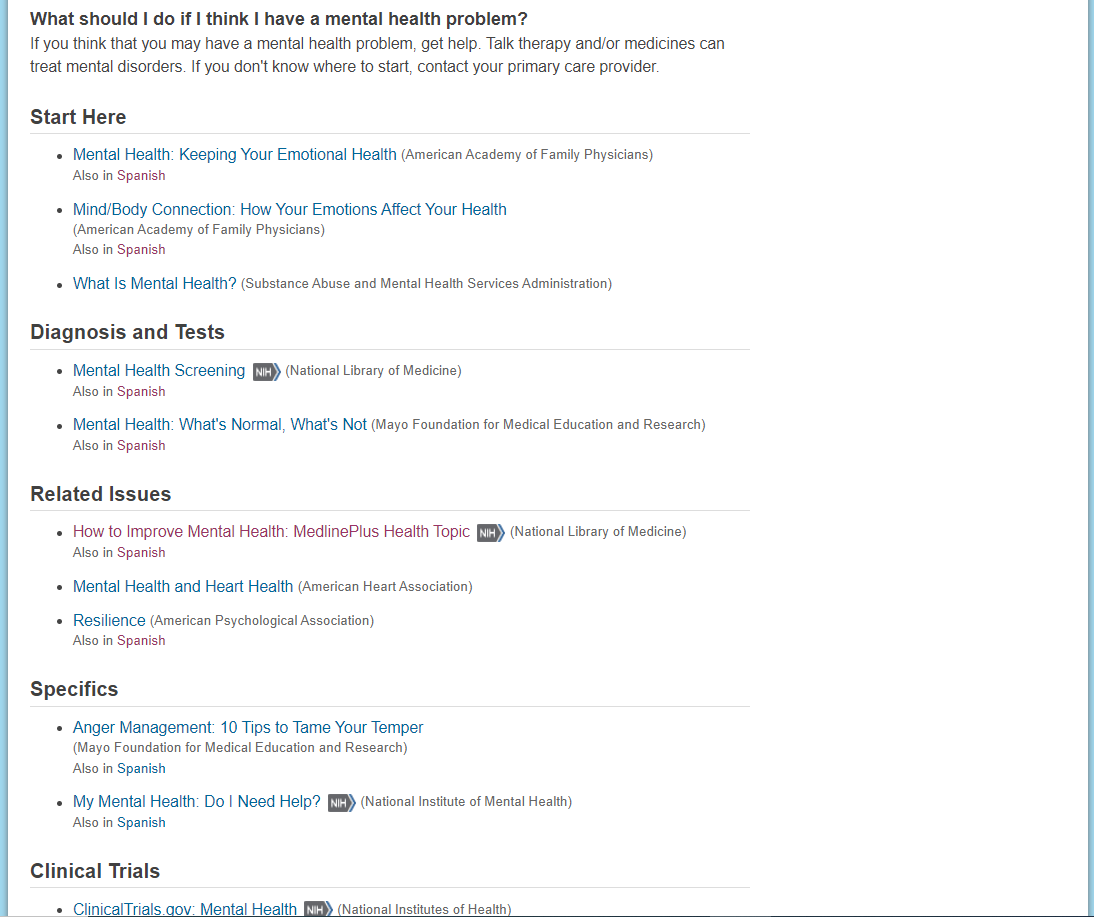 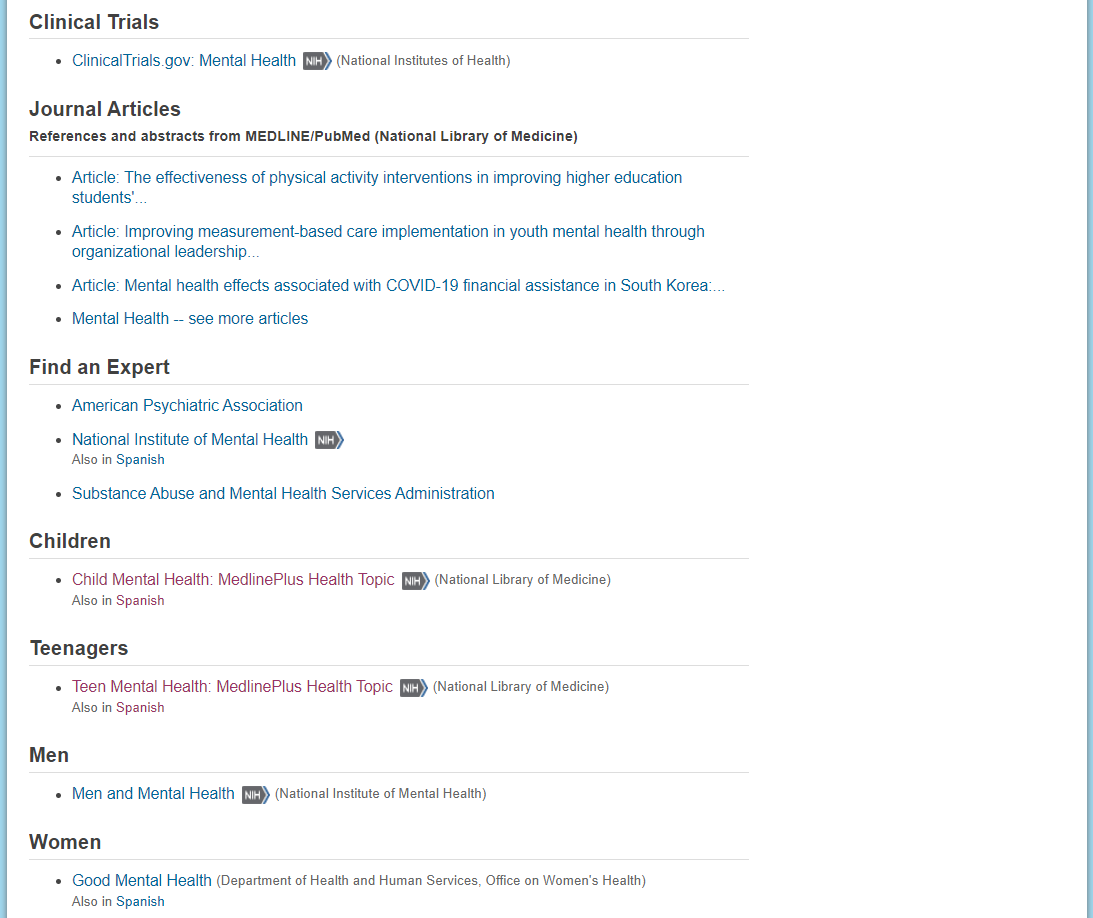 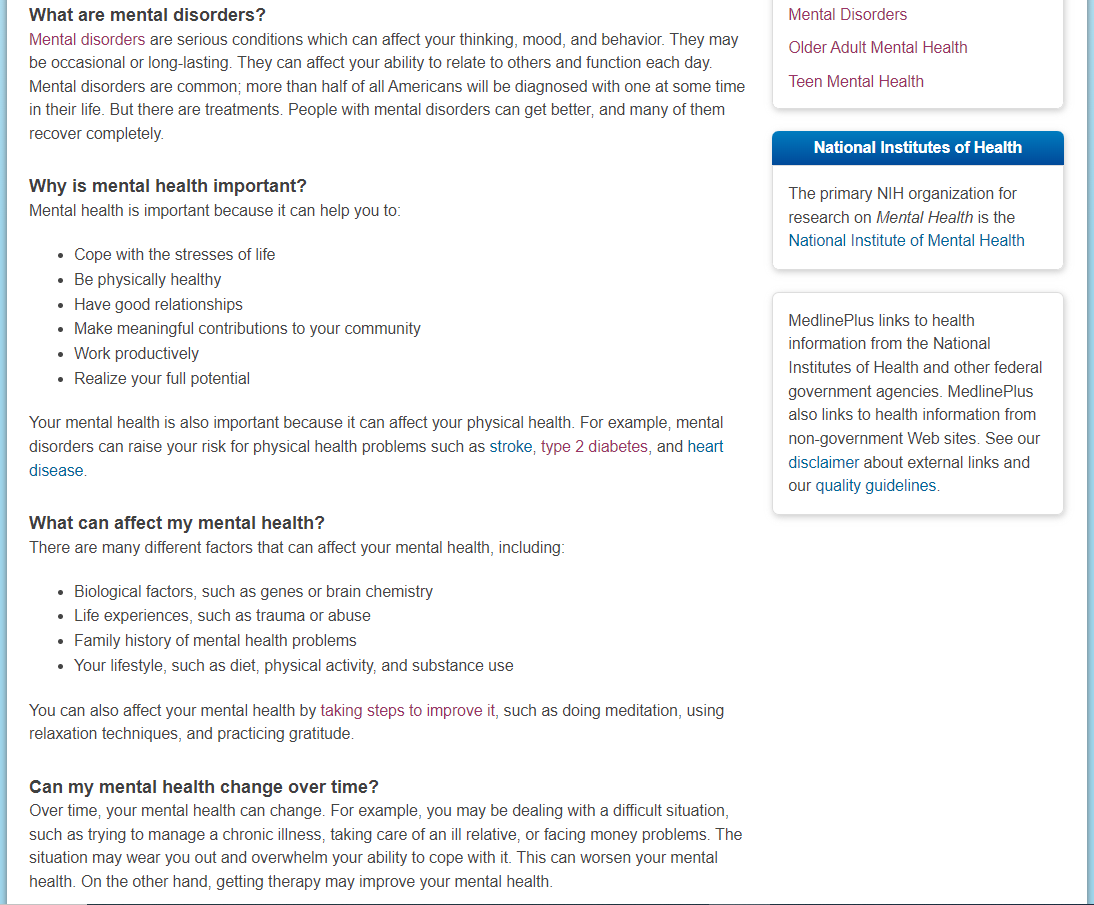 [Speaker Notes: Sample Health Topic Page; Mental Health]
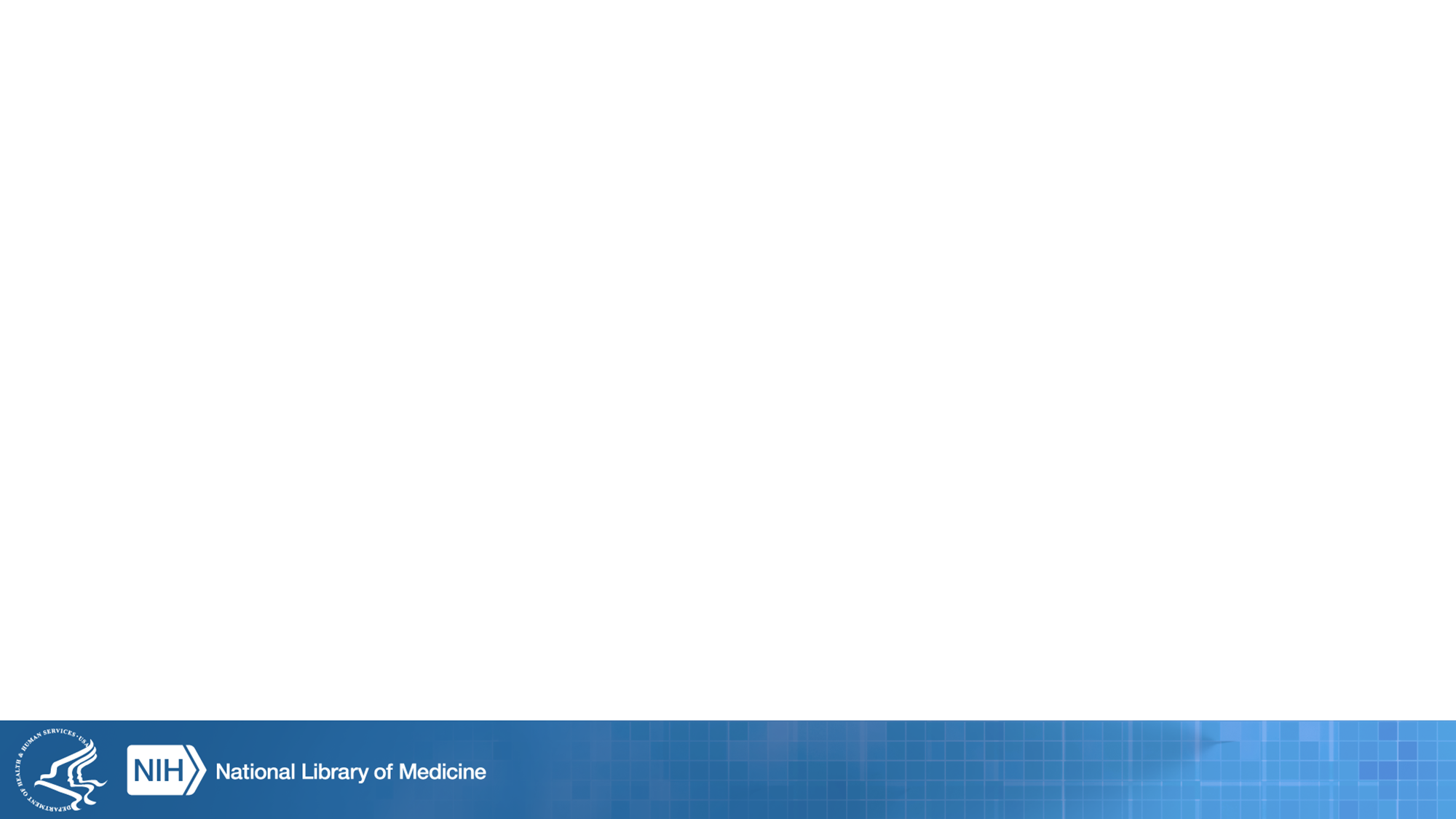 Sample Health Topic: Salud Mental
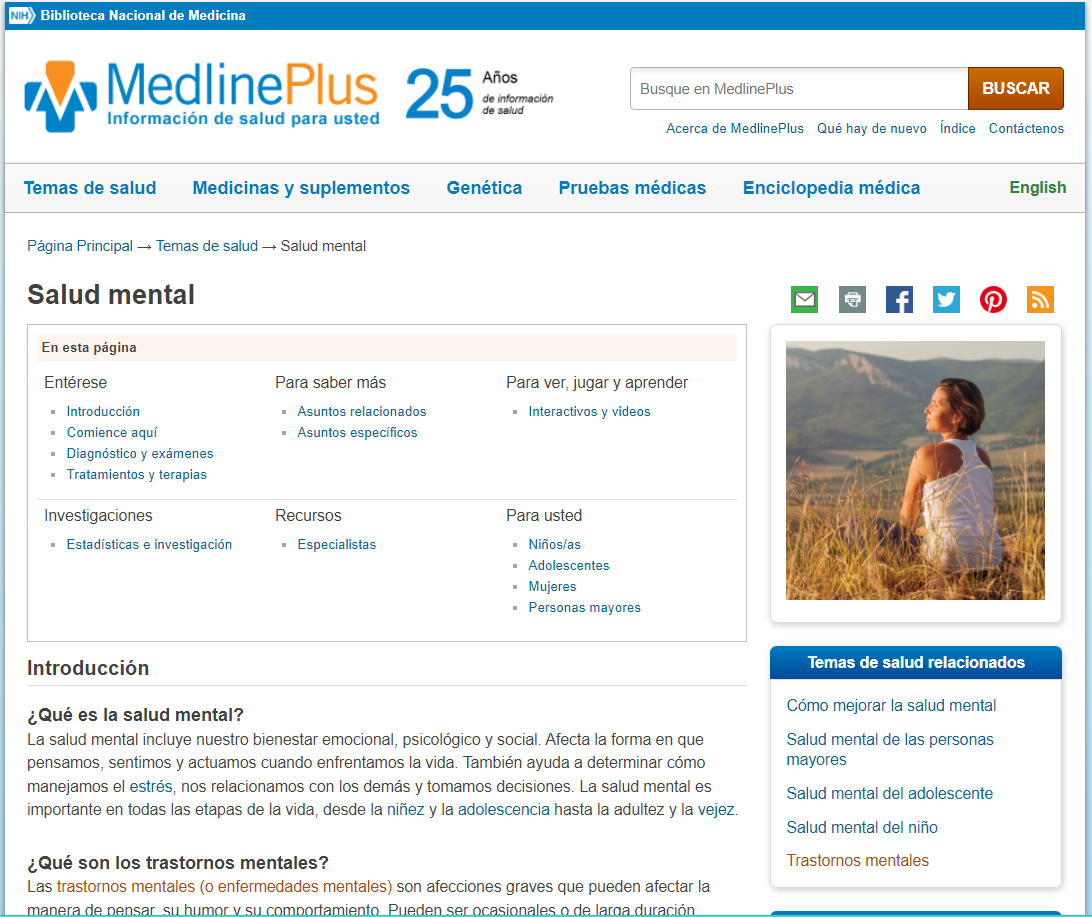 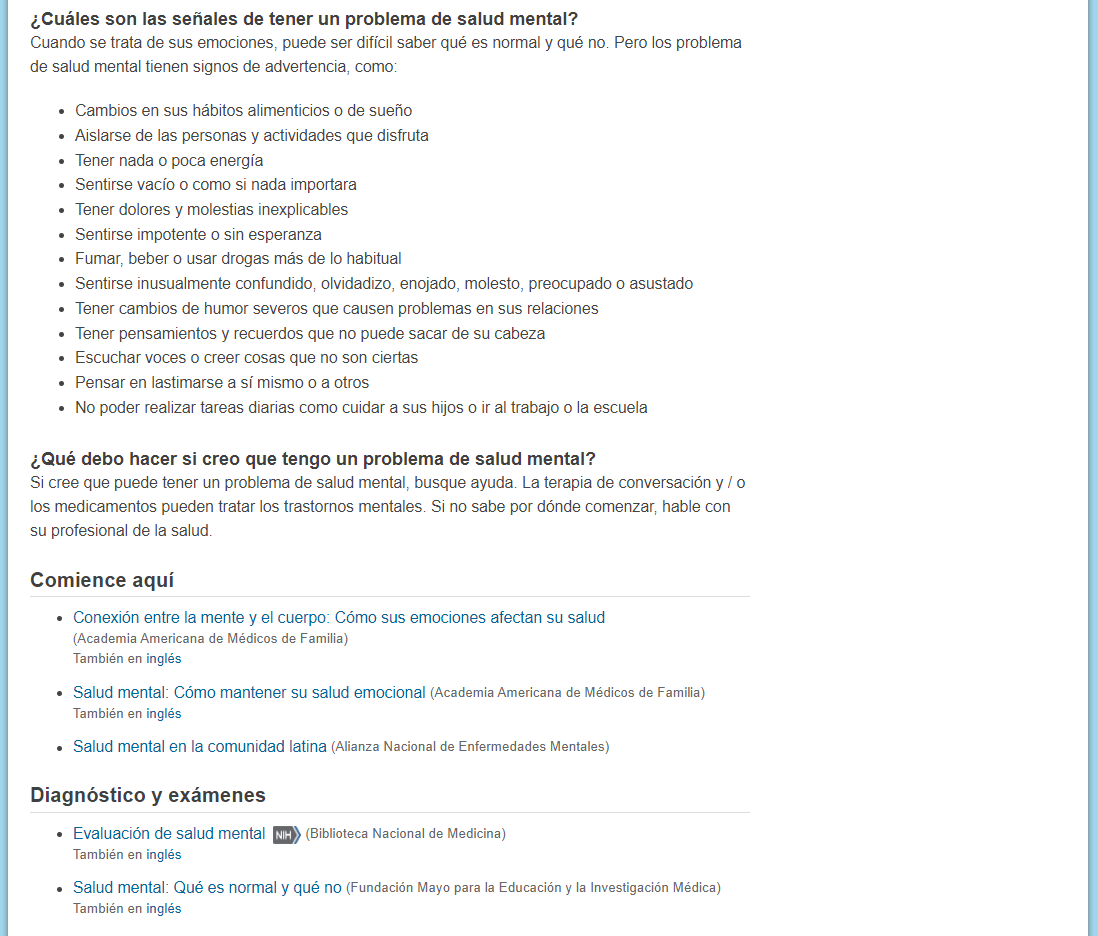 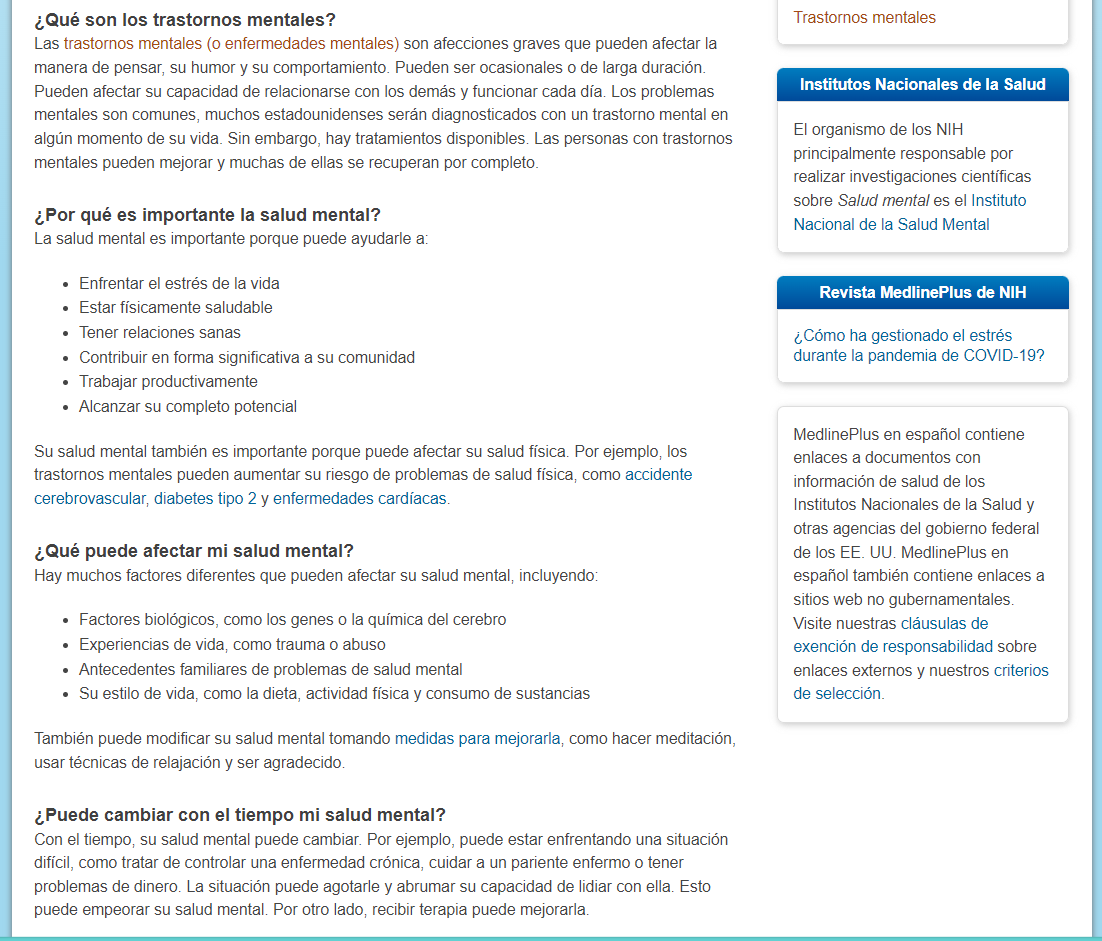 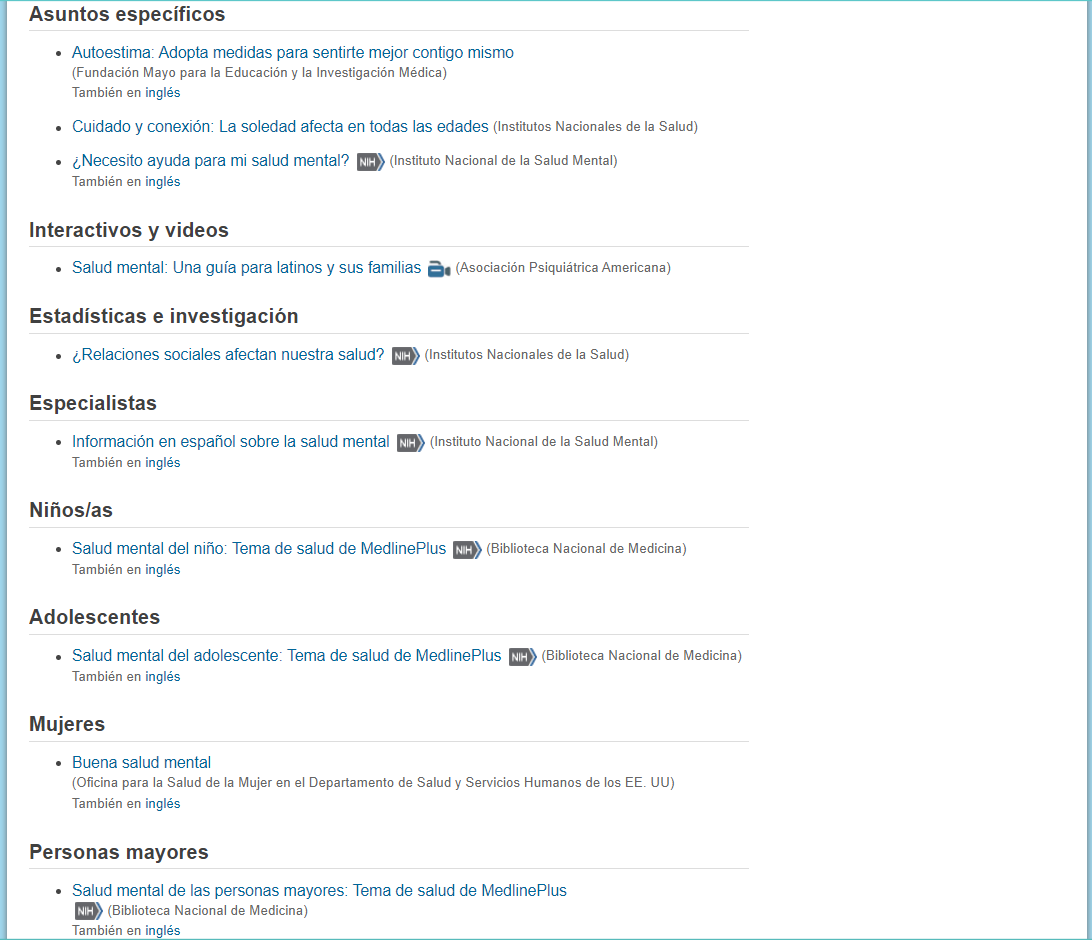 [Speaker Notes: Sample Health Topic Page; Mental Health in Spanish]
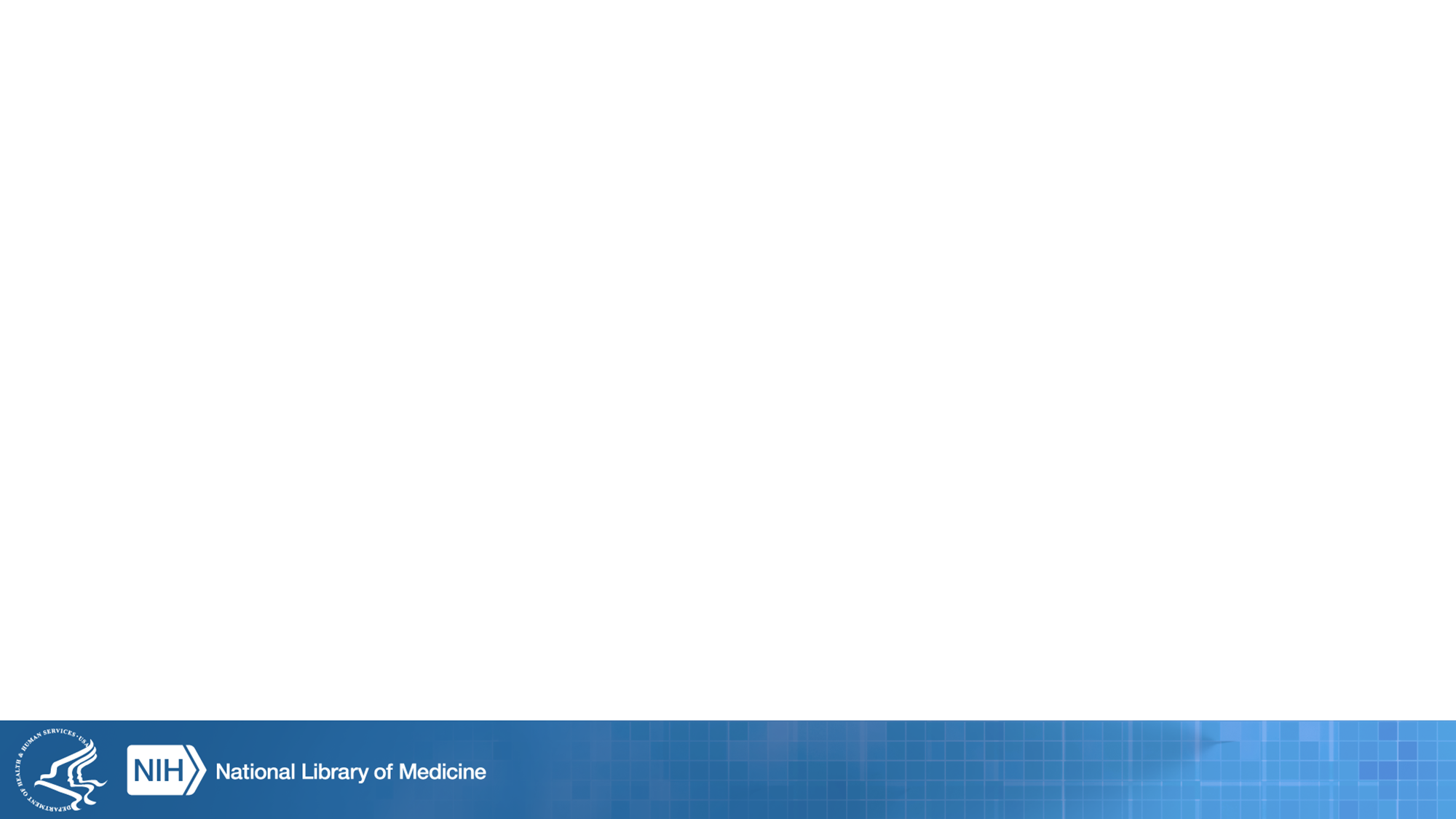 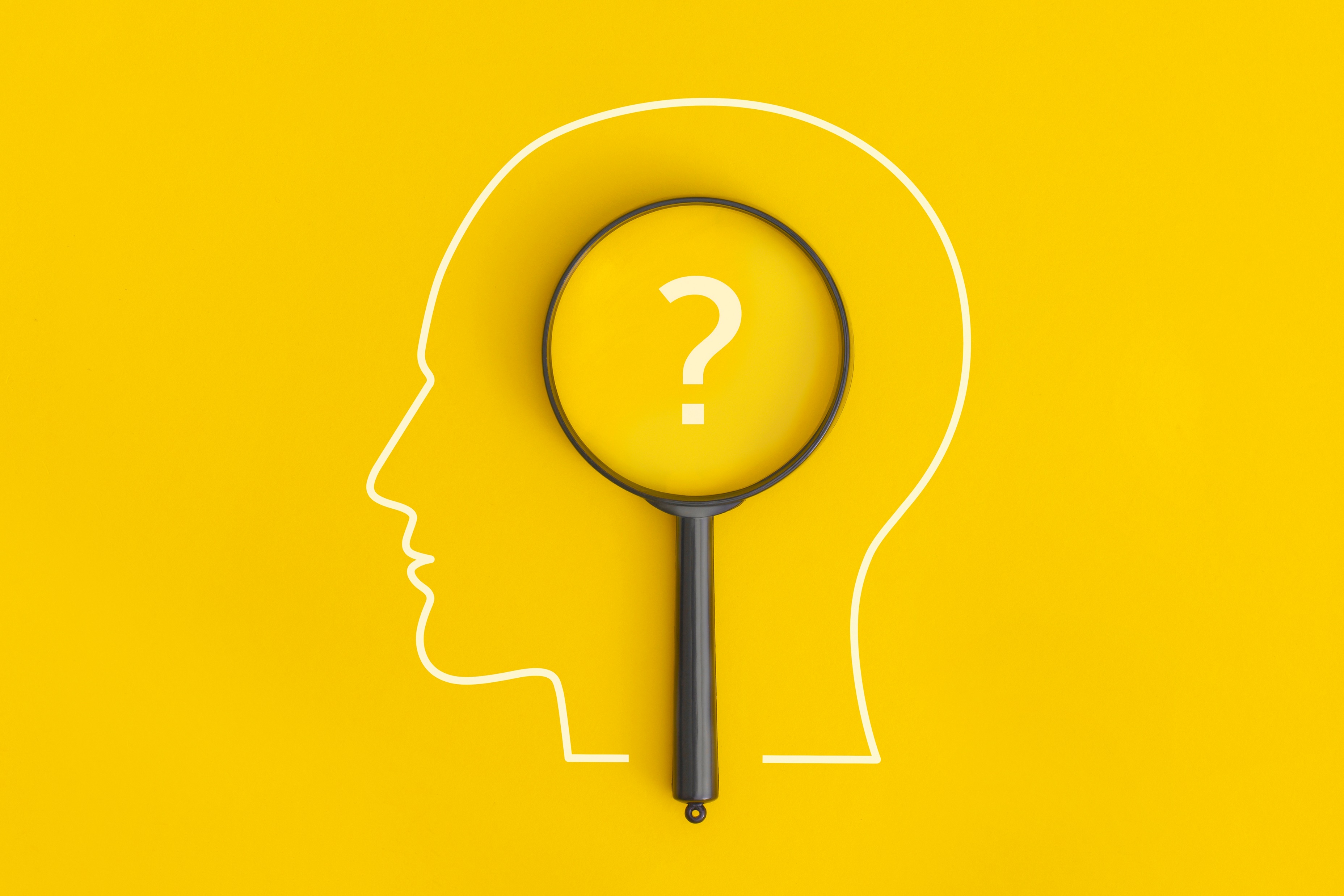 ¿Preguntas?
[Speaker Notes: Q & A]